Integrating and Aligning Academic Data, Practices and Systems
Strand 2: March 2020
Your Strand 2 Team
Mike Crusco, RIC
Chris Frawley, TTAC@VCU
Sandy Hart, RIC
Wanda Vaughan, RIC
Community Norms
Retrieval Practice Grid Strand 2: Sessions A and B
For session materials and presentations
For assistance (Password: vtss):
https://vtss-ric.org/implementers/divisions/from-start-2-sust/strand-2/
Today’s Learning Intentions
Understand the elements of progress monitoring at Tier 1 and ensure a plan for utilizing these data exists. (Matrix 5D)
Examine how the division team guides schools to define access to Tier 2 supports. (Matrix 1E)
Develop a plan to monitor fidelity of implementation of evidence-based practices. (Matrix 3D, 6B)
Develop a plan for implementing Tier 1 data meeting structures at the school and division level and determine how to measure the fidelity and effectiveness of the meeting structures. (Matrix 2C)
Identify connections to the Academic Tiered Fidelity Inventory.
Monitoring Student Progress
PROGRESS MONITORING AT TIER 1
Academic Alignment
Understand the elements of progress monitoring at Tier 1 and ensure a plan for utilizing these data exists. (Matrix 5.D)
Implementation Matrix 5.D
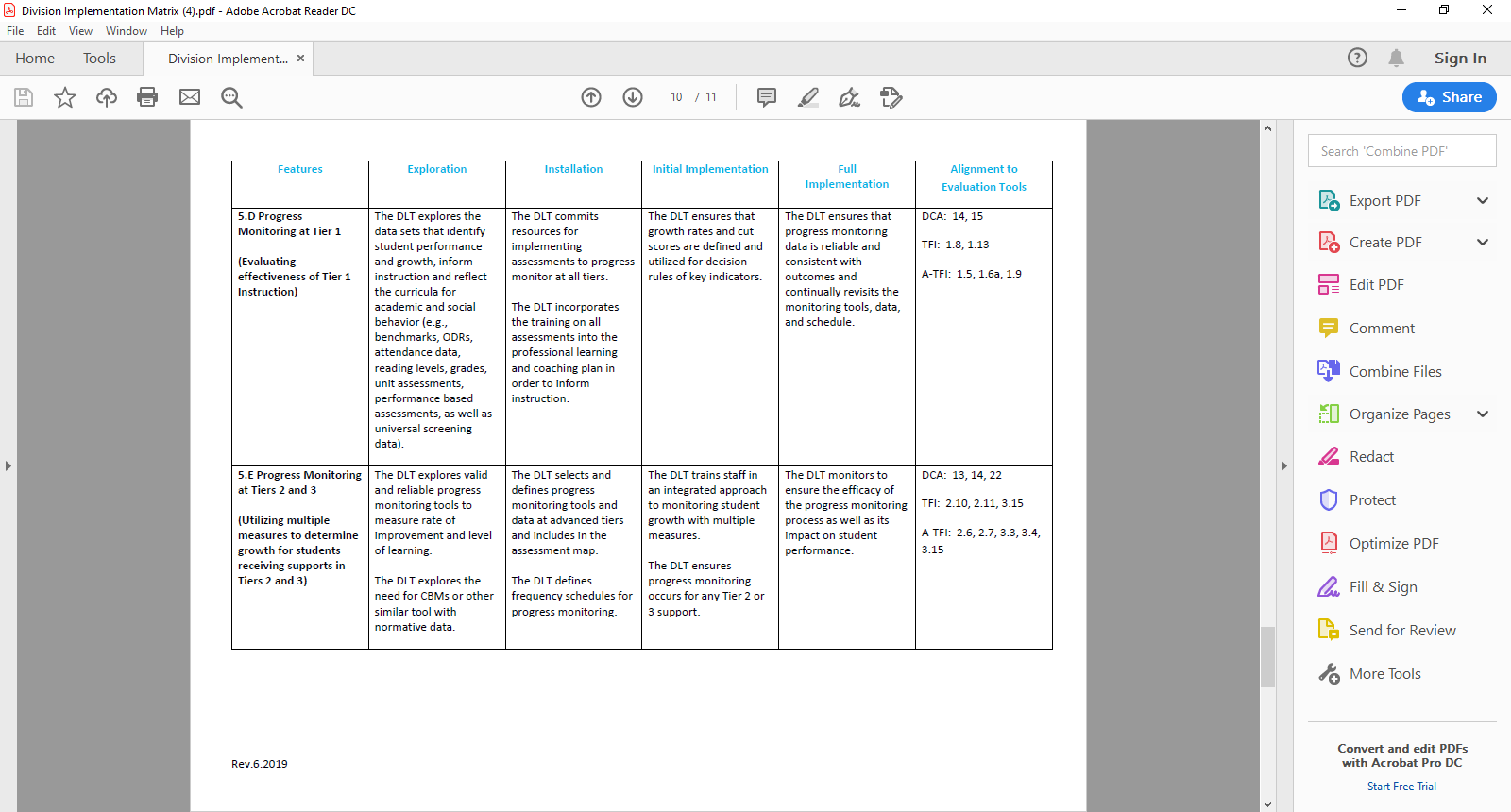 Progress Monitoring
Which tier(s) should progress monitoring be used?
Tier 1
Tier 2
Tier 3
Tiers 2&3 only
All tiers
[Speaker Notes: Answer: E]
Progress Monitoring
OUTCOMES
Progress monitor all 3 tiers systematically.
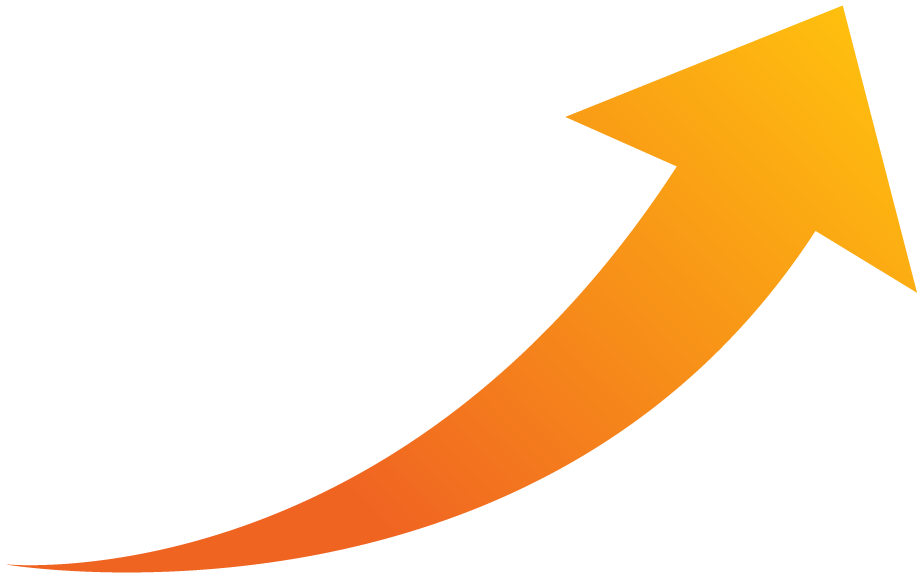 DATA
SYSTEMS
PRACTICES
Progress Monitoring
Table talk:How would you define progress monitoring?
Definition
“…is used to assess student progress or performance in those areas in which they were identified by universal screening as being at-risk for failure (e.g., reading, mathematics, social behavior). It is the method by which teachers or other school personnel determine if students are benefitting appropriately from the typical (e.g., grade level, locally determined, etc.) instructional program, identify students who are not making adequate progress, and help guide the construction of effective intervention programs for students who are not profiting from typical instruction” (paragraph 2). RTI Action Network
[Speaker Notes: Student academic performance is assessed using brief measures. It takes place frequently: weekly, biweekly or monthly. Progress monitoring informs instruction in general and special education classrooms and monitors student progress at a three tiers.]
Progress Monitoring
Which statement is NOT a benefit of progress monitoring?

Lack of documentation of student progress
Students learn more quickly
Communication improves
Teachers have higher student expectations
[Speaker Notes: Answer: A]
Benefits of Progress Monitoring
Students learn more quickly
Teachers make more informed instructional decisions
Documentation of student progress
Communication improves
Teachers have higher student expectations
Decrease in special education referrals

Source: RTI Action Network
[Speaker Notes: Students learn more quickly because they are receiving more appropriate instruction. 
Teachers make more informed instructional decisions
Documentation of student progress is available for accountability purposes
Communication improves between families and educators about student progress
Teachers have higher student expectations for their students
Decrease in special education referrals]
Progress Monitoring: 
Tier 1
Examine the division’s use and analysis of universal screening.
Assessment Inventory: Universal Screeners
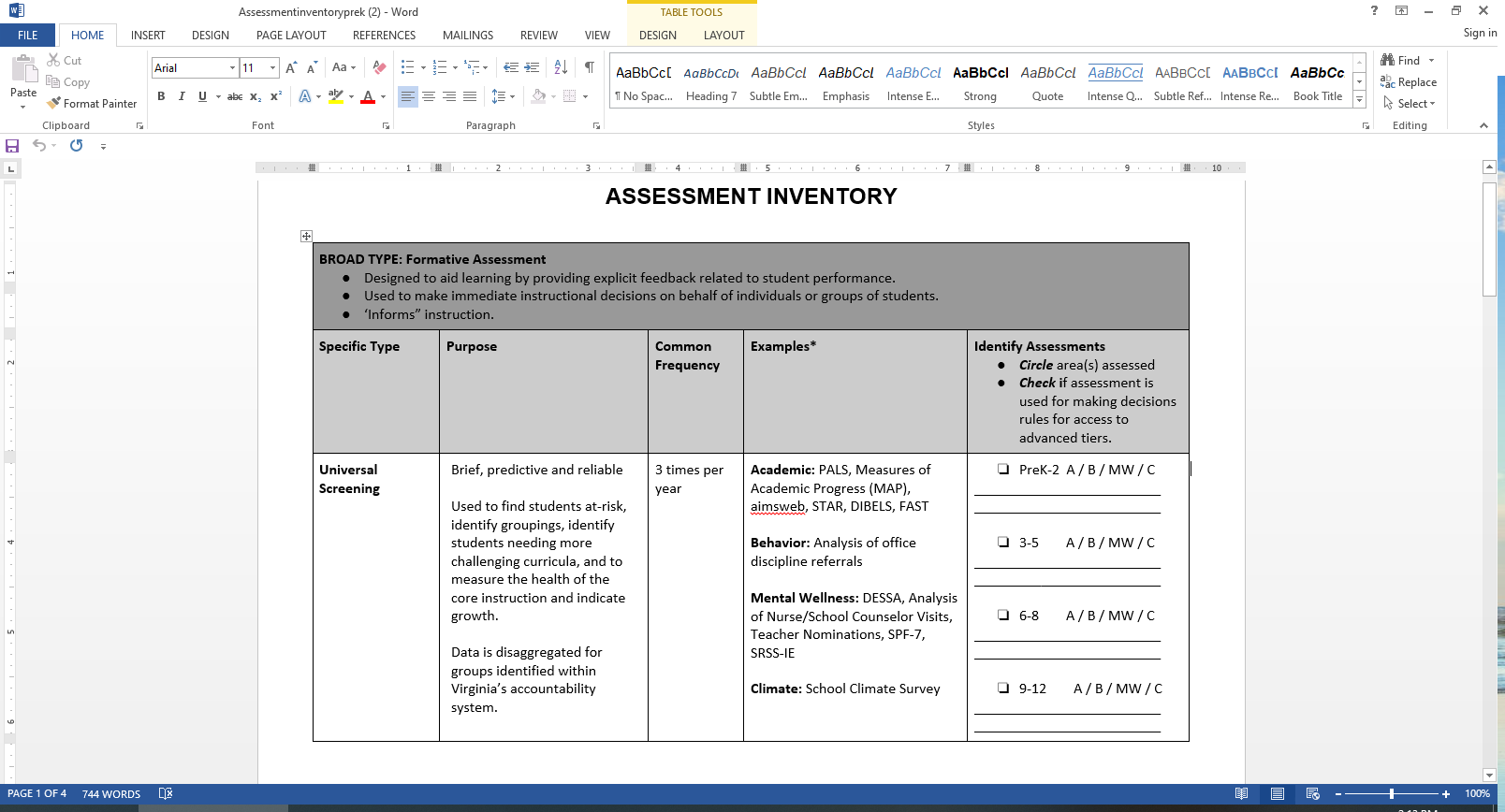 [Speaker Notes: In October, we discussed the assessment map and assessment plan. As a division team, the assessment map can assist you with identifying the various assessments, including universal screeners, that you division administers throughout the year. For example, screening measures can be literacy (e.g., word identification, letter naming, cloze), EWS indicators, office discipline referrals, attendance.

Remember, universal screening helps to answer these questions…
Is the core instruction sufficient (is it working) and is it improving (i.e., health of the curriculum)?
For whom is it working/not working?
What is the efficacy of the tiered interventions?
Who can we reliably say is at risk for not meeting state standards?
What is the individual growth of our students?]
Progress Monitoring: 
Tier 1
Examine the division’s use and analysis of universal screening.
Evaluate the use of formative assessment.
Assessment Inventory: 
Progress Monitoring of Core Instruction
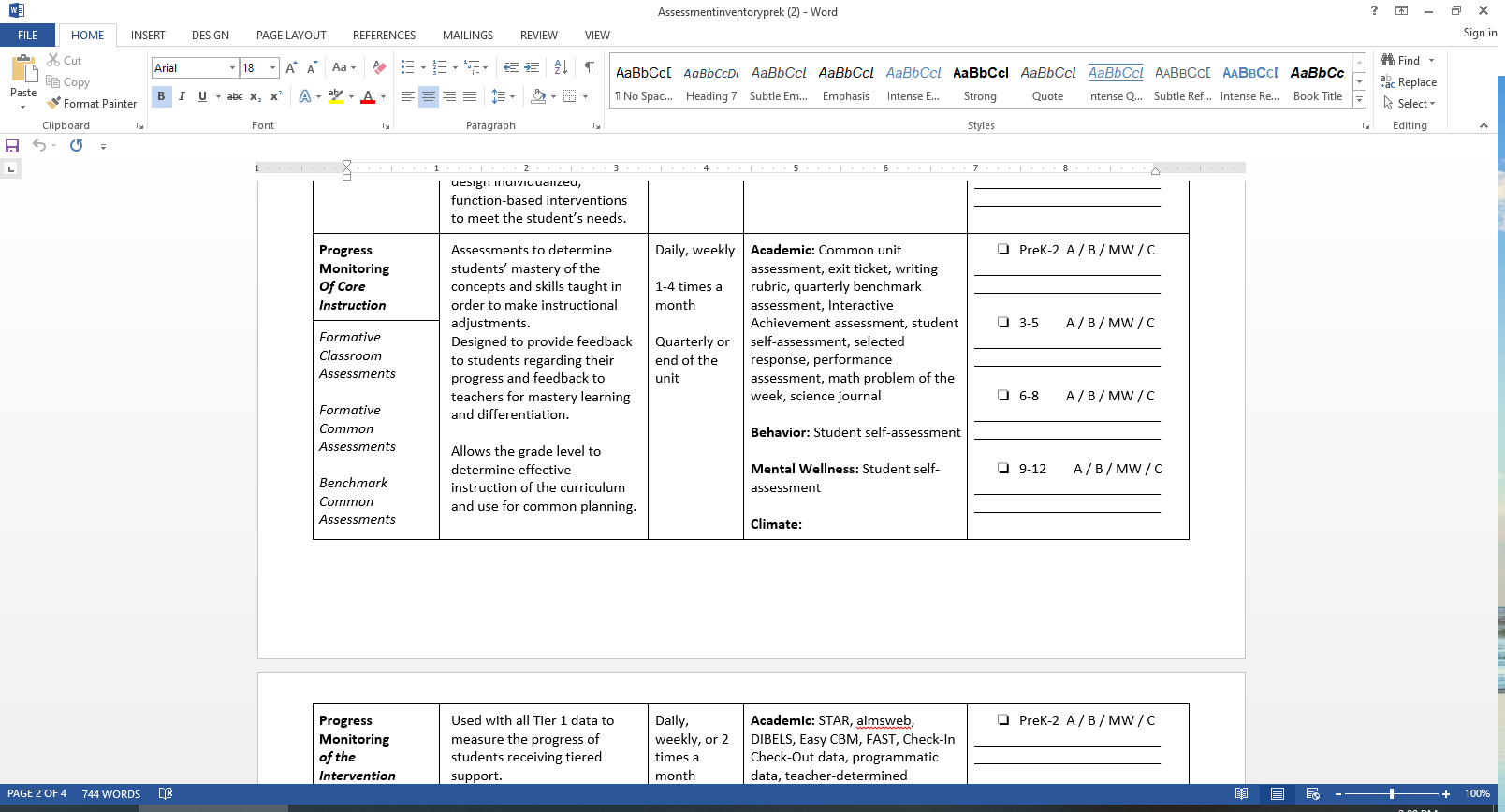 [Speaker Notes: A practice in which “teachers routinely collect evidence about student learning in real time so that they can rapidly adjust the instruction to better meet students’ needs.” Source: Wiliam, D. (2018). Creating the Schools Our Children Need. p. 183

Five Features of Effective Formative Assessment
Ensuring that students know what they are meant to be learning.
Finding out what students have learned
Providing feedback that improves student learning
Having students help each other learn
Developing students’ ability to monitor and assess their own learning]
Progress Monitoring Measures: Tier 1
How are mastery measures used? What is an example?

How are curriculum-based measurements used? 
What is an example?
Progress Monitoring Measures: Tier 1
Mastery Measures
Curriculum-based Measurement (CBM)
The skills are broken into sequenced sub-skills.
One by one, each skill is assessed in a unit of study.
Assessment is based on a pre-planned instructional sequence.
Students demonstrate mastery by meeting a pre-planned specified criterion.
Teachers introduce a new skill after students achieve mastery on previous skill.
Skills can be taught in a logical order.
Growth is tracked over the year. 
Each probe includes sample items from all skills taught during the year. 
Student success is based on individual goals.
Each probe tests prior material.
Probes, administration and scoring are standardized.
Sources: RTI Action Network, The Iris Center
[Speaker Notes: When progress monitoring at Tier 1, there are typically two measures used: mastery measures and curriculum-based measurement. Both measures assess skills aligned with the curriculum, skills are assessed frequently, and the assessment results assist in instructional planning. 

For high school: Can use a read aloud task, a reading maze task, a mathematics probe (e.g., computation, estimation, algebra) and written expression. Source: https://rti4success.org/sites/default/files/HSTII_Progress_Monitoring_Webinar_5-12-10.pdf]
Curriculum-based Measurement
Using CBM:
Teachers’ students achieve higher grades when using it to guide instruction
Teachers plan more effective instruction
Students are more aware of their performance
Students feel more responsible for their learning
It can predict success on high stakes tests
Source: The Iris Center
Tier 1 Academic Progress Monitoring:
Two weeks of Partner Reading
ORF increase from 92 to 135
[Speaker Notes: Partnering has come up throughout this module on Ensuring Student Success, as a method for increasing Opportunities to Respond, as a tool for Formative Assessment, and now as a tool for scaffolding.
Let’s look at this study from a group at the University of Minnesota to expand on a couple of points about this Effective Practice.
There is a high Hattie’s Effect size for Partner Reading. Effect size applies to ALL students.  Partner Reading does not only benefit weaker students;  the stronger member of the partnership also benefits from this practice.  
In this study in selected third grade classrooms, the Oral Reading Fluency score in the first column shows there are more than half the students are not meeting the fall benchmark. 
Then, partner reading was implemented for all students and all students made growth.]
Progress Monitoring: Student 1
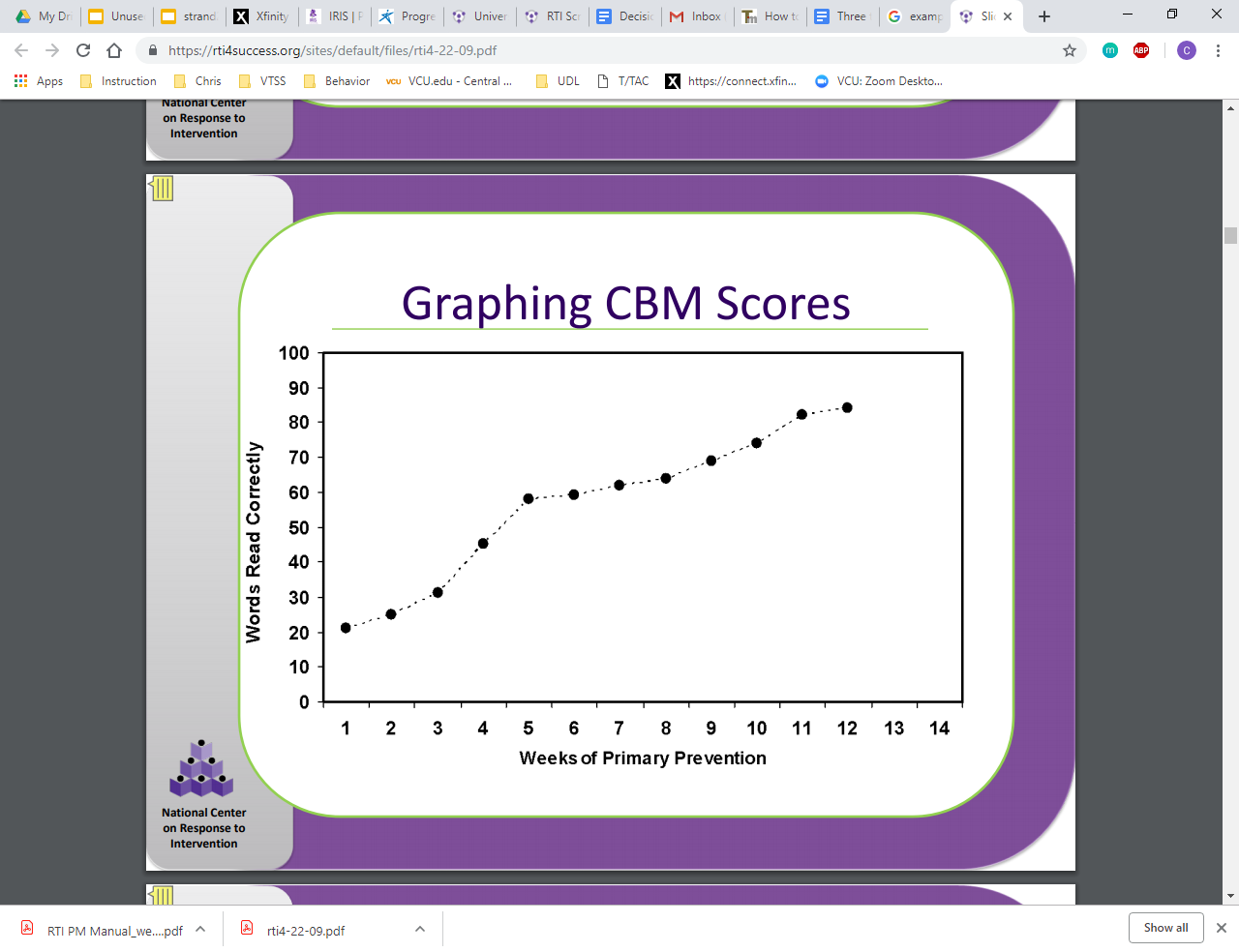 Source: National Center on Response to Intervention
[Speaker Notes: An example of a student monitoring his/her progress.]
Progress Monitoring: Student 2
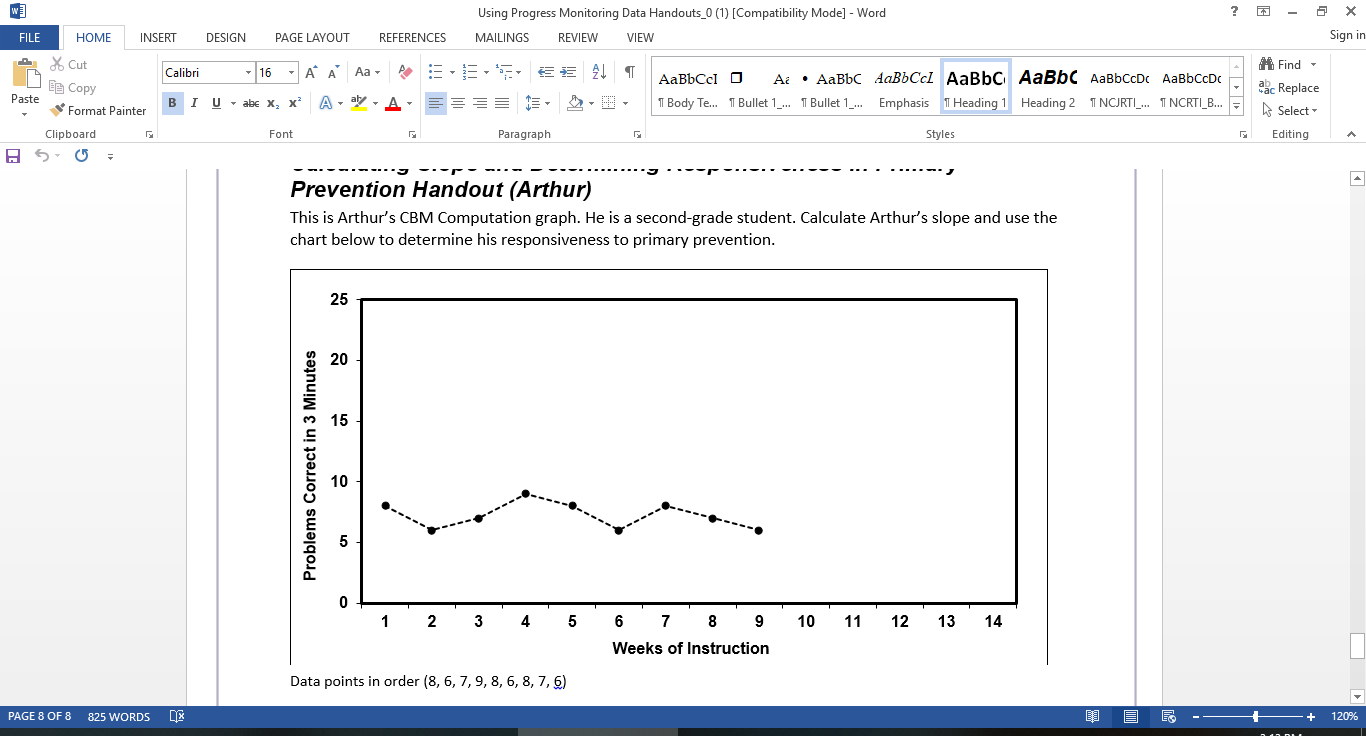 Source: National Center on Response to Intervention
[Speaker Notes: An example of a student monitoring his/her progress.]
Resource Mapping
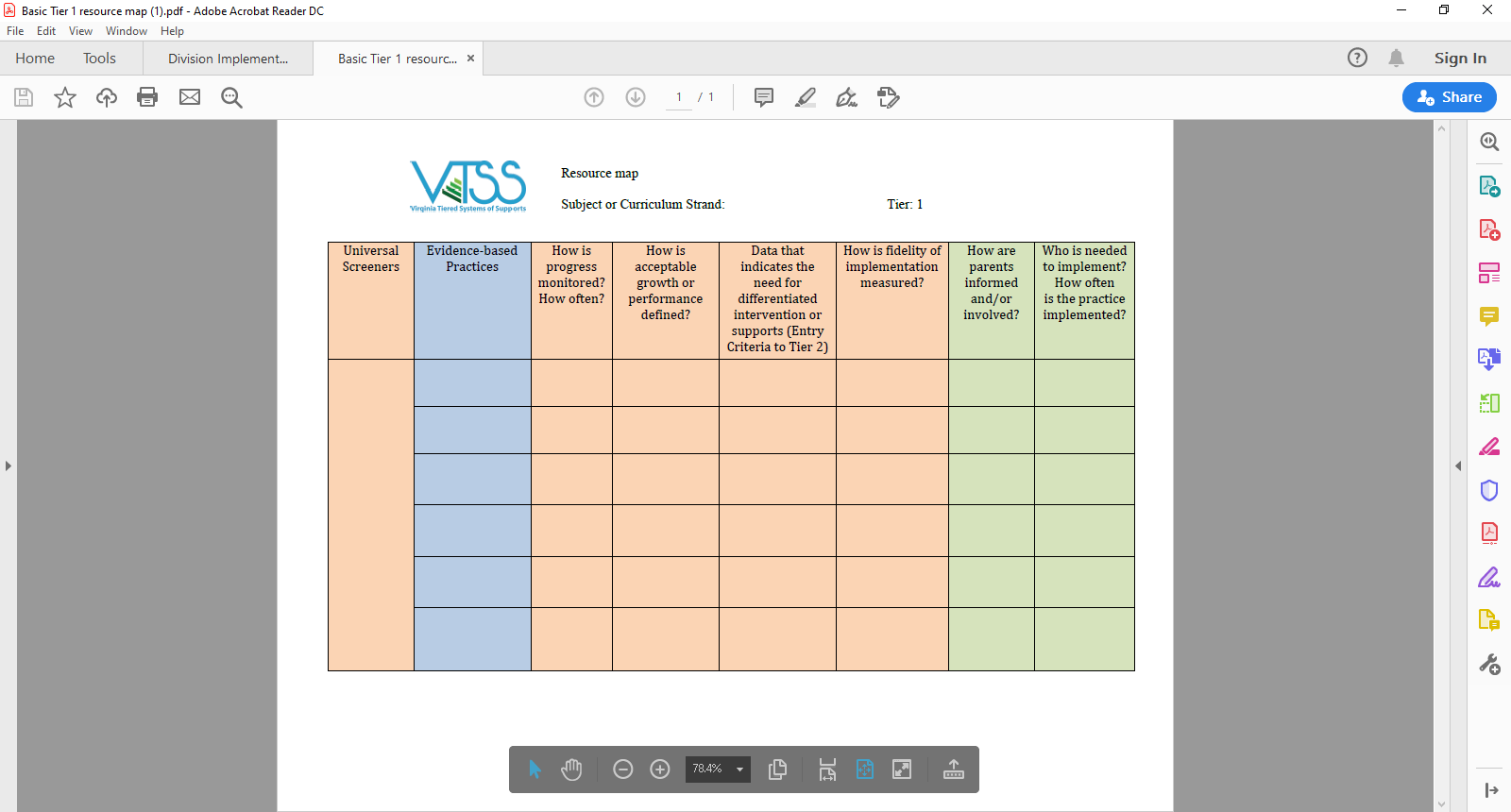 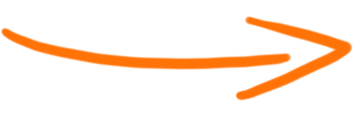 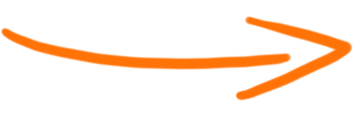 [Speaker Notes: In a cohesive system, ideally the progress monitoring data should be linked to other types of data and data collection in the school. For example if the school does universal screening(benchmarking) it is very nice if those same measures can be used for progress monitoring.]
Progress Monitoring: Tier 1
Assess all students at least three times a year to monitor student progress (e.g., universal screening, benchmark assessments, office discipline referrals).
Use data to determine effectiveness of core instruction (e.g., academic, social-emotional); create a more responsive learning environment for all students.
Use formative assessment throughout the year.
Analyze data to determine who is not making adequate progress based on grade level expectations.
Source: Pennsylvania Training and Technical Assistance Network
[Speaker Notes: Process]
Aligned Organizational Structure
ALIGNED DEFINITIONS OF MULTI-TIERED SUPPORTS
Academic Alignment
Understand the elements of progress monitoring at Tier 1 and ensure a plan for utilizing these data exists. (Matrix 5D)
Examine how the division team guides schools to define access to Tier 2 supports. (Matrix 1E)
Implementation Matrix 1.E
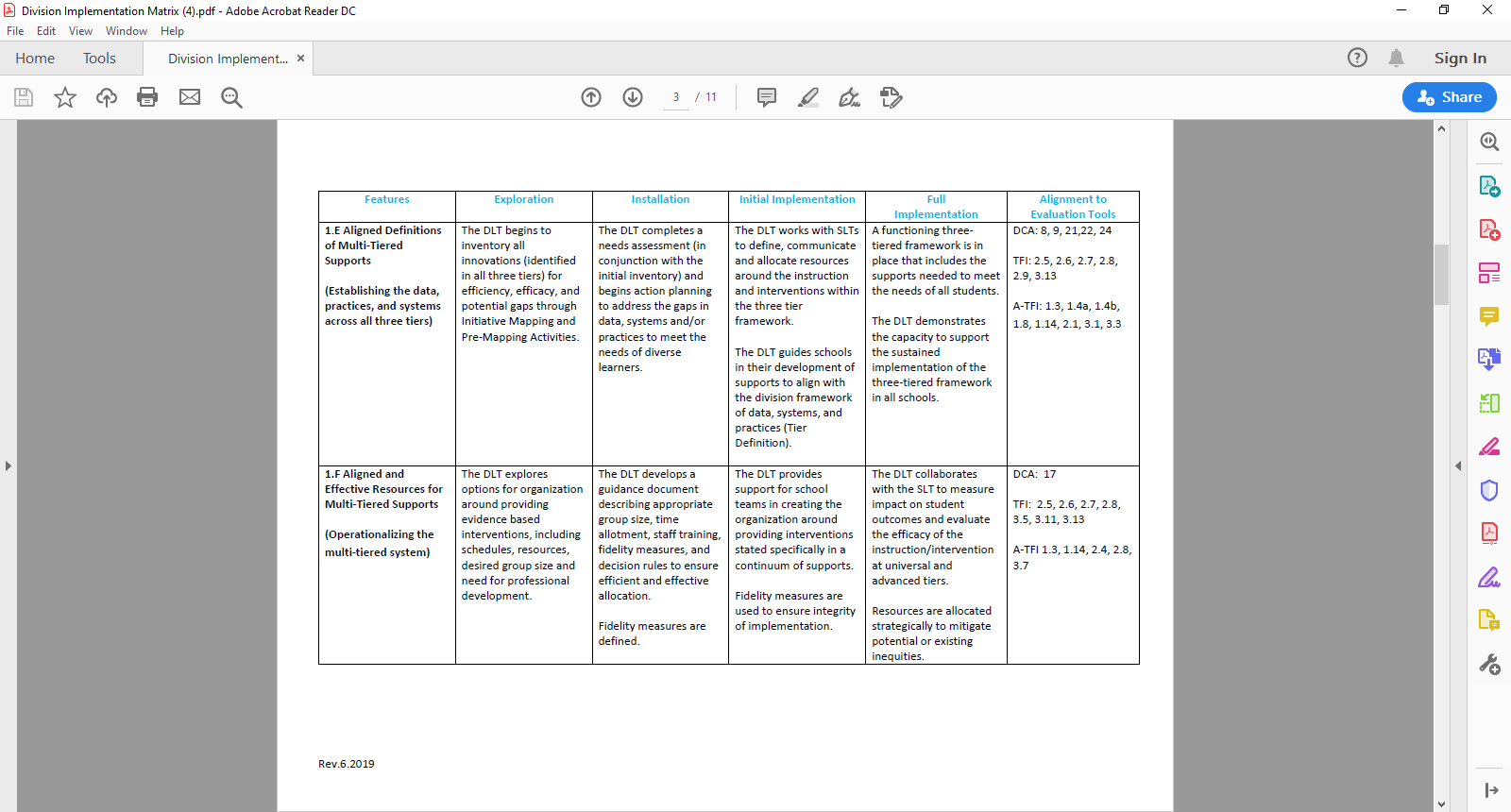 Leadership Team Established: Support the vision of a sustainable implementation of a tiered system through effective communication, common language, infrastructure planning, consensus and commitment building and a communication plan
Resource map what you have for data, systems, and practices!
Start with universal data and other multiple measures to set goals.
OUTCOMES
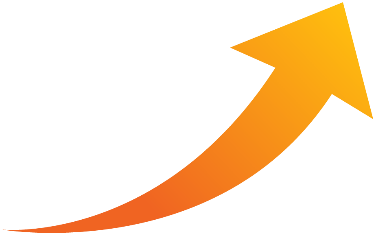 DATA
SYSTEMS
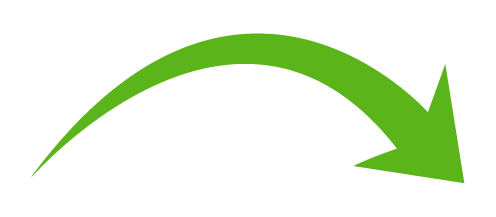 Set up a system of decision rules and clarity around tiered support (tier definitions).
PRACTICES
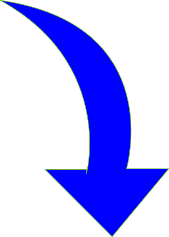 Build a continuum of supports that includes culturally responsive evidence based practices, at all 3 tiers, for academics and behavior with a scheduled time and resources for delivery.
[Speaker Notes: All of the fidelity documents used in VTSS start with the most important piece of implementation, and that is the establishment of an effective leadership team with membership that represents the division. As you can see, this team has some very clear roles and responsibilities.  
(fly)  One of the first activities is to examine the existing data, practices, and systems that have led to the “current reality.”  
(fly)  We then move to looking at our universal measures and other data, and it may be necessary to take a step backwards and do an assessment map to determine what can be eliminated or possibly added.  
(fly) All these activities allow us to then clearly define our tiers so that there is clarity around what we mean by tiers of support.  
(fly) Now, within those tiers, we have the evidence based practices that will assist us in accomplishing goals for students, and this continuum of supports, or the “tools in our toolbox” will help us make the proper instructional matches in all areas.]
Risk Factors
Risk Category
Data Source
Attendance
Behavior
Course Performance
Essential Skills (e.g., reading, math)
Current Attendance
Current ODRs
Spring Grades
Last year’s Outcome data
Current CBM
[Speaker Notes: Possible risk factors for secondary students.]
Looking at Risk Factors
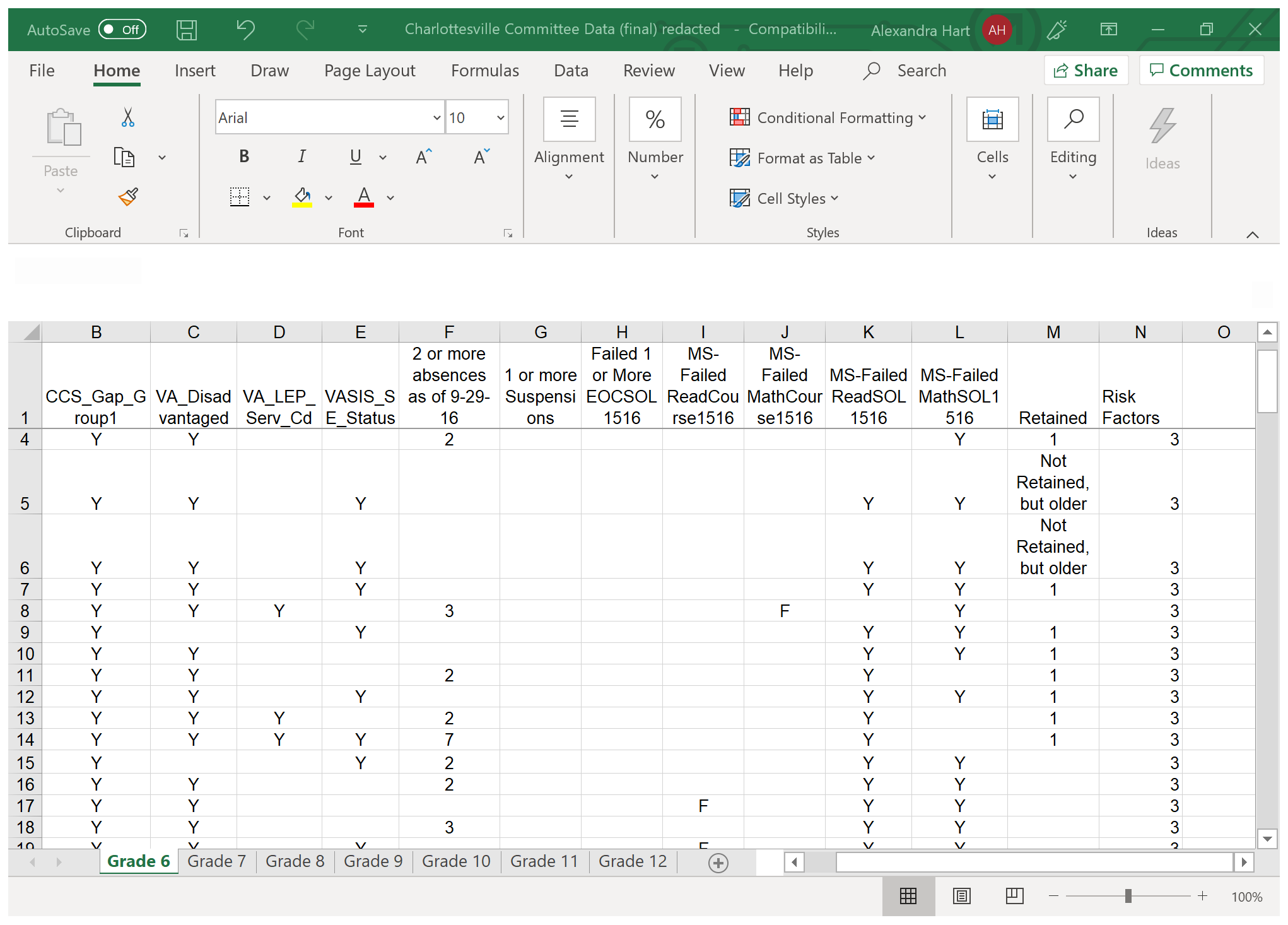 Charlottesville City Public Schools
Resource Mapping
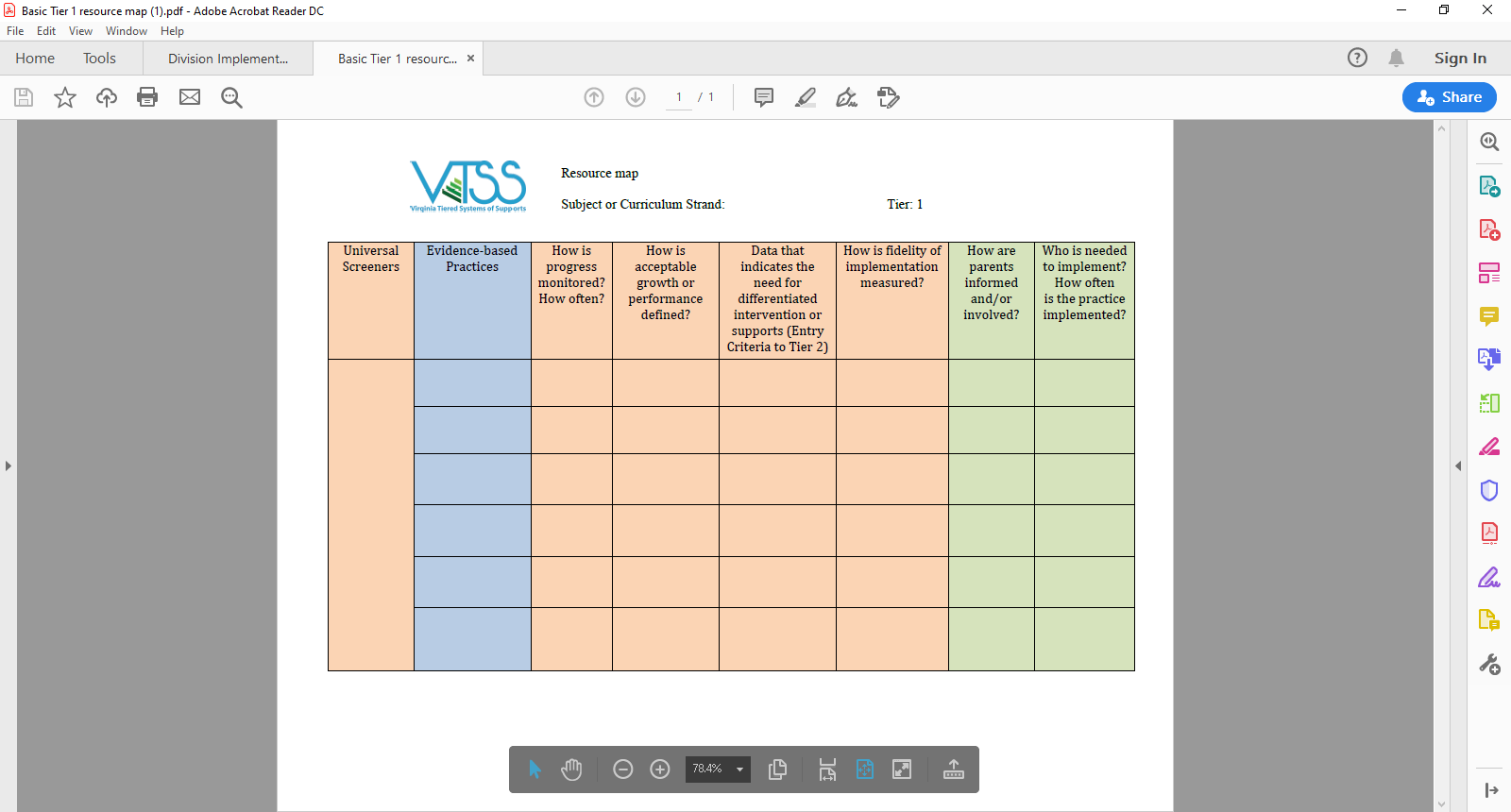 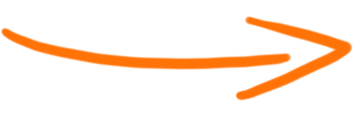 Resource Map Example
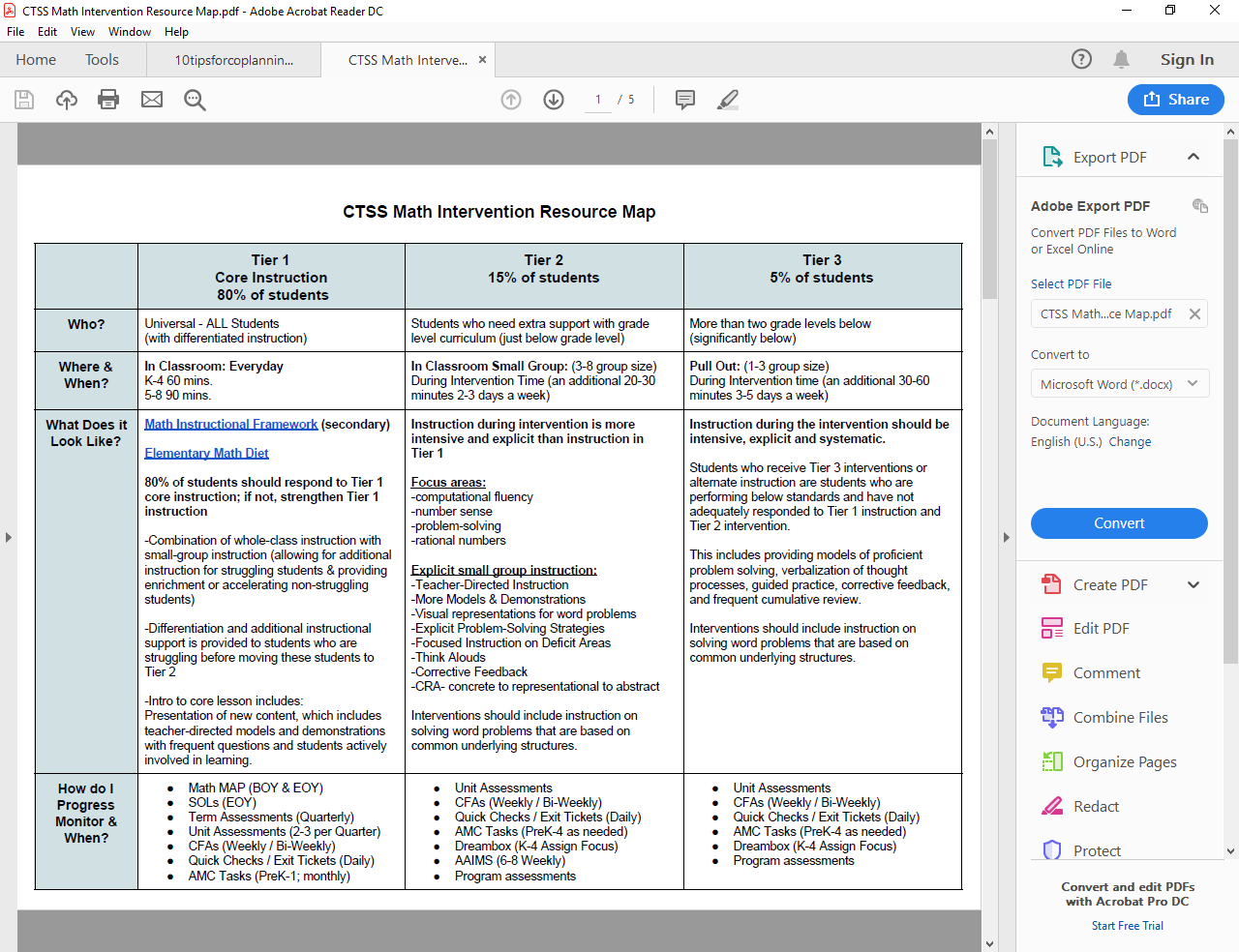 Resource Map Math Example: 
Identifying need for Tier 2 Supports
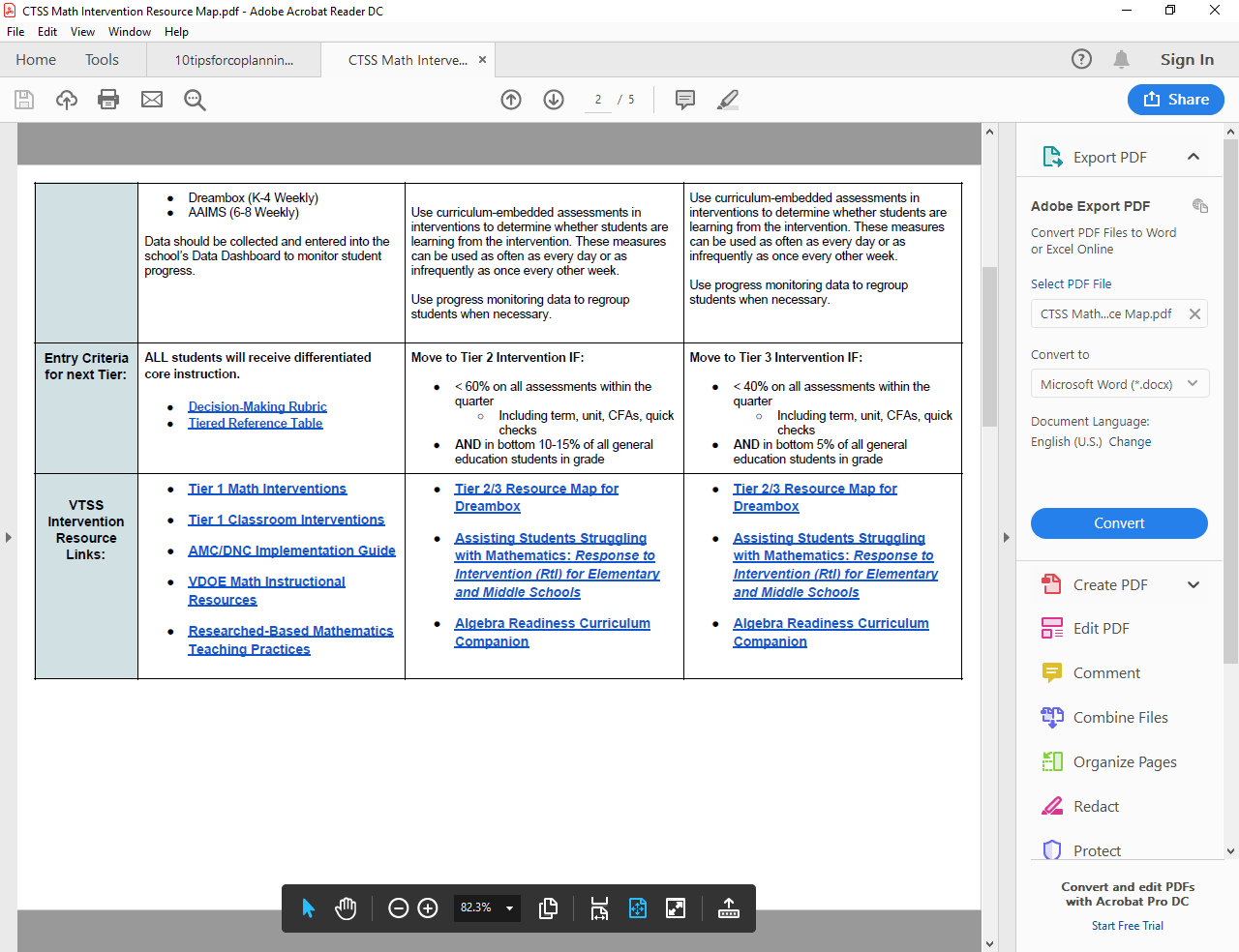 [Speaker Notes: Ask: When considering other data sources, how might you use these data for developing Tier definitions (e.g., attendance, academic performance in specific performance).

Consider large numbers of students that end up qualifying for Tier 2 supports. Is this a Tier 1 issue?]
Where are the students with the greatest needs?
School A
School B
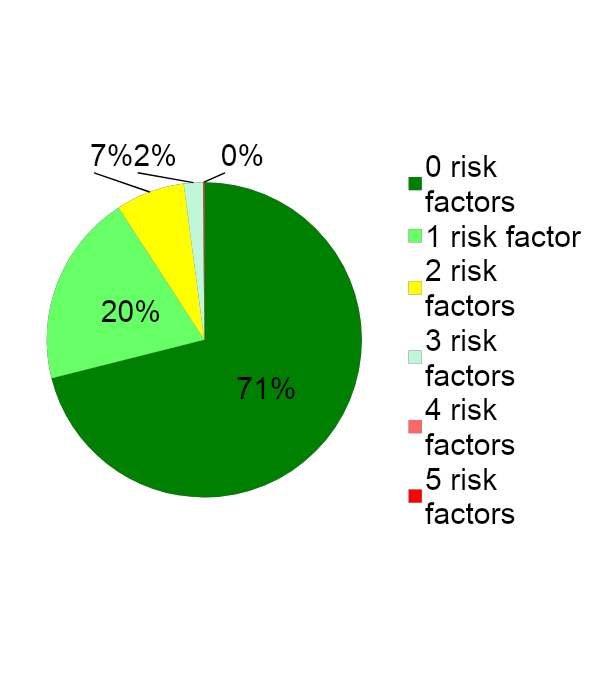 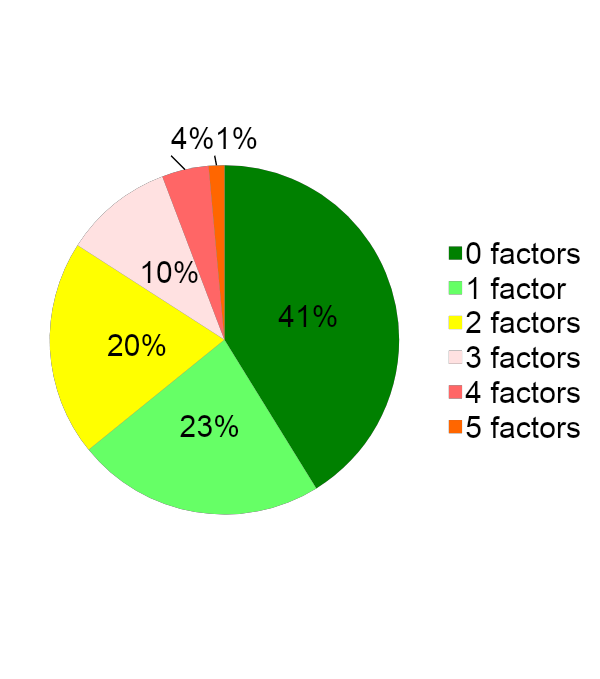 Oregon Response to Intervention and Instruction (2019)
[Speaker Notes: Make sure we talk about resources and magnitude of the risk factors when considering supports for students (and staff).]
Division Decision Making
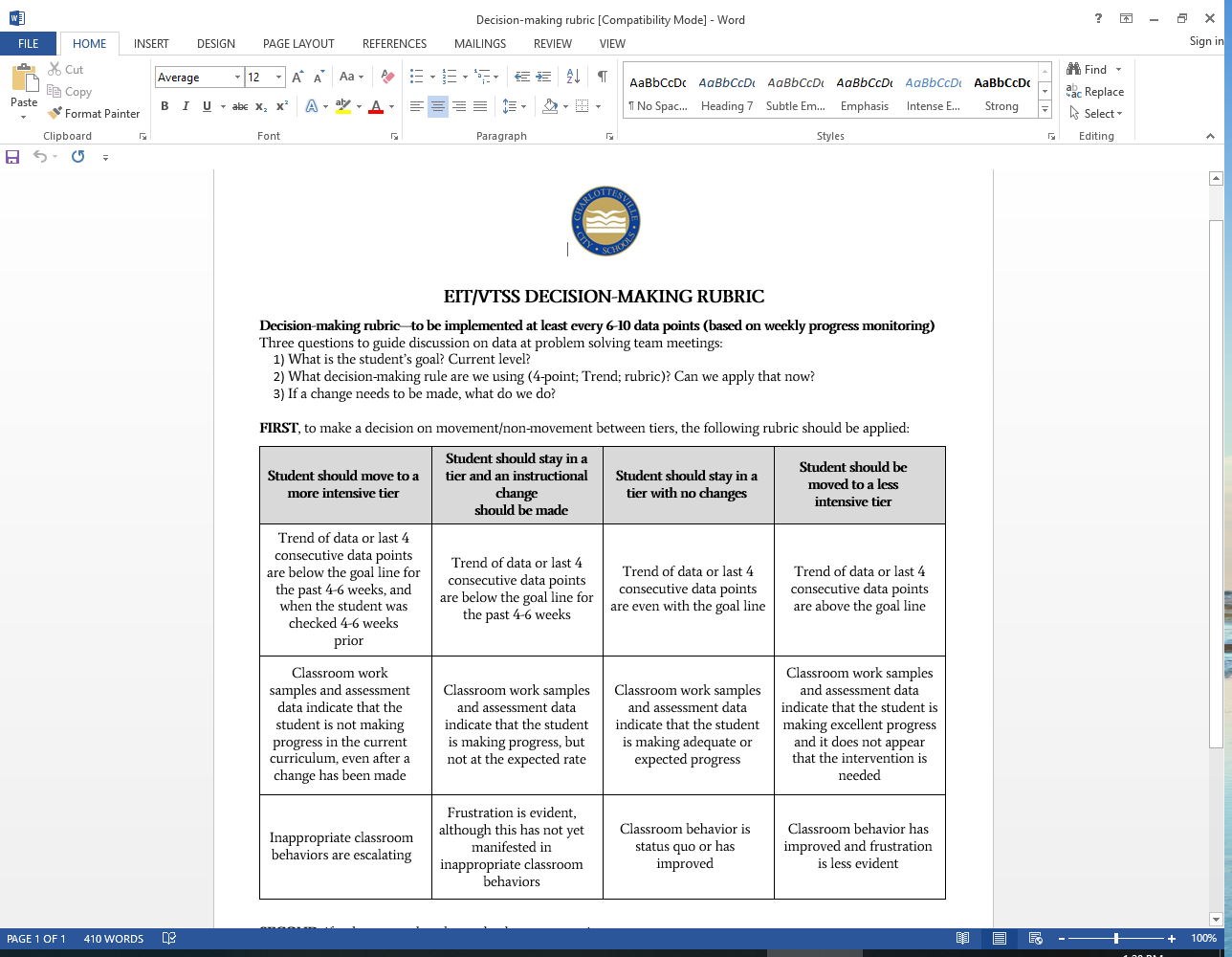 Academic Tiered Fidelity Inventory (A-TFI)
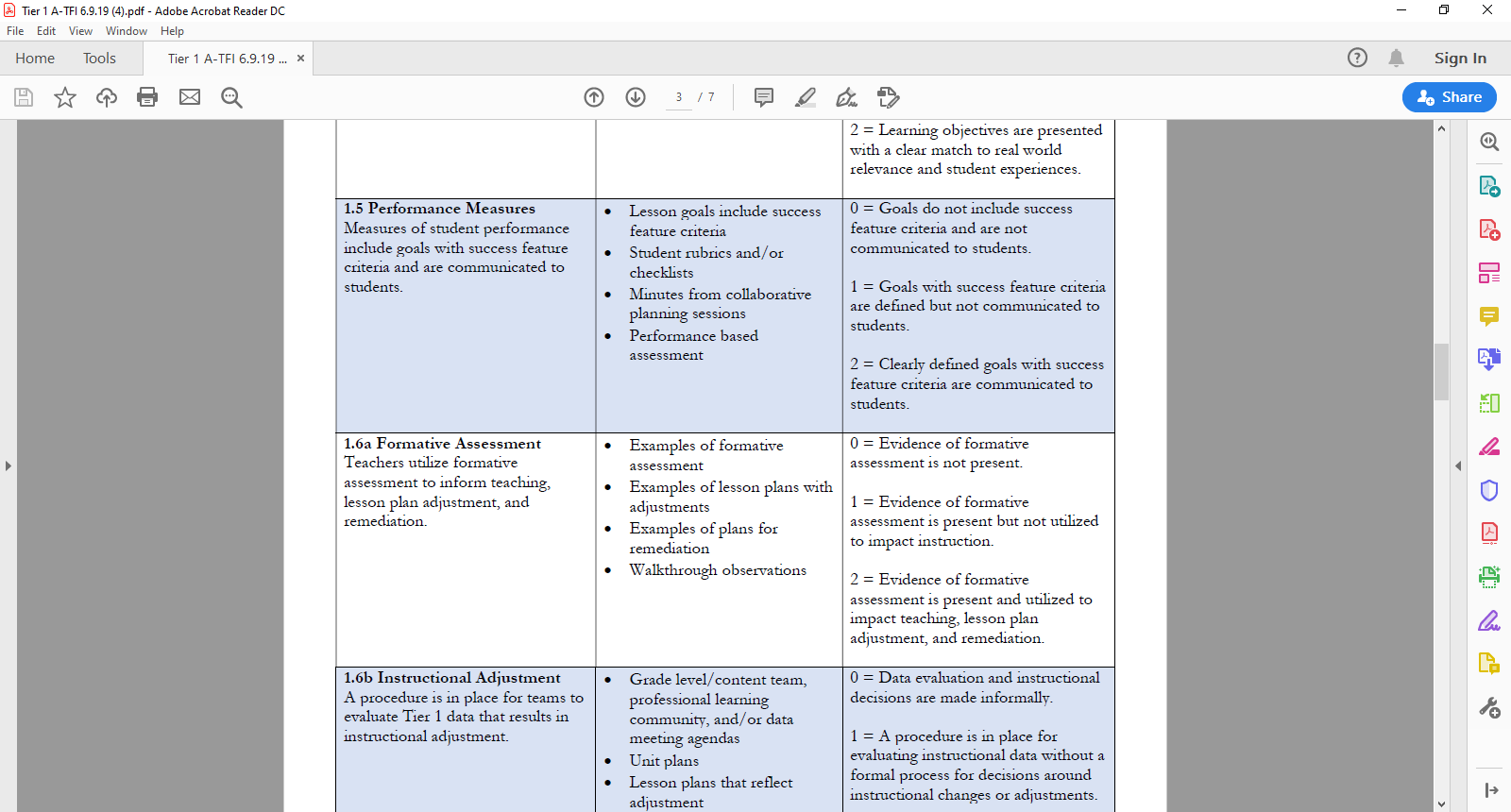 [Speaker Notes: Process]
A-TFI continued
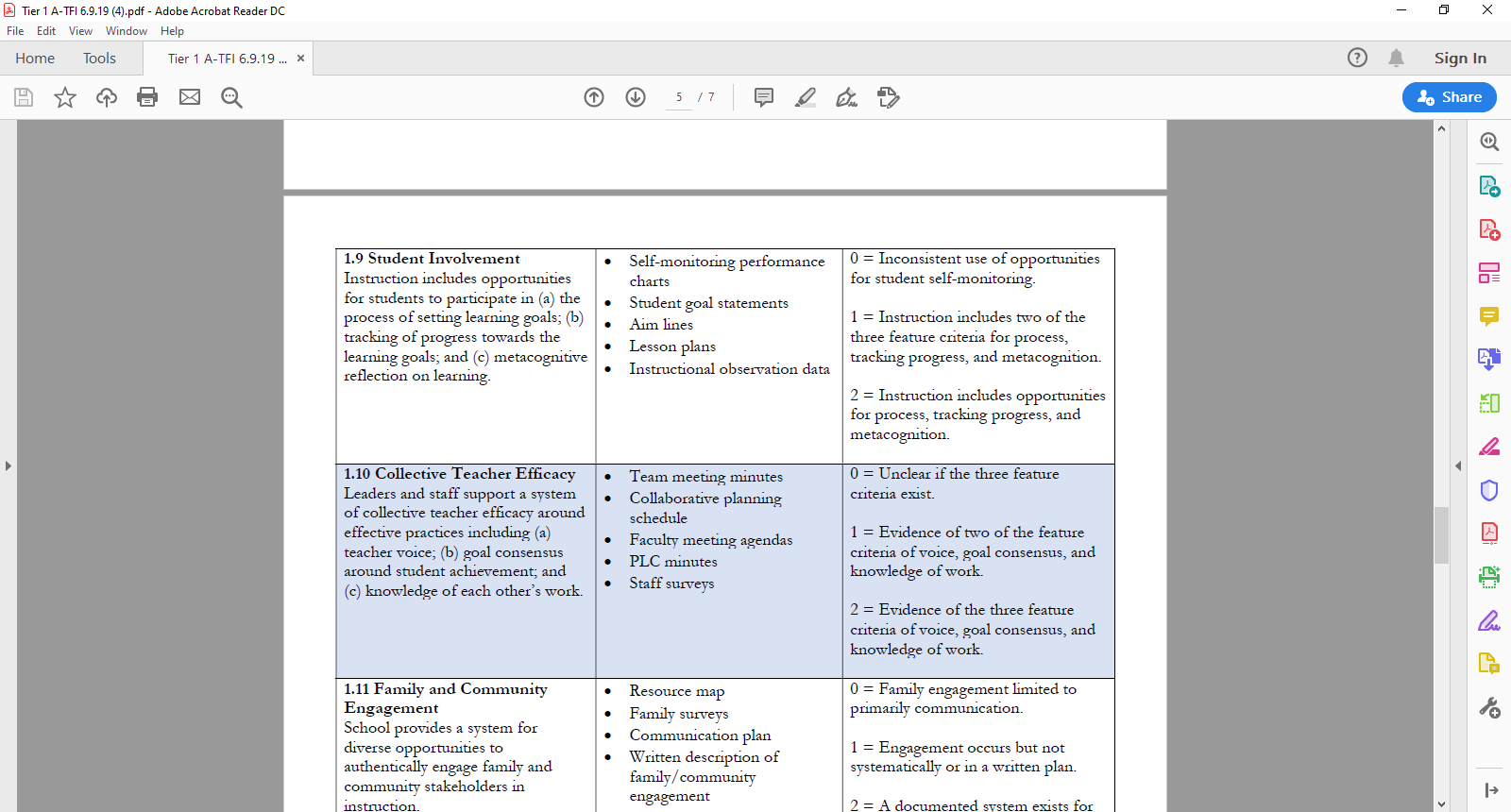 [Speaker Notes: Process]
Team Time
Select between 1-3 schools in your division to discuss.
Look at the A-TFI items 1.5, 1.6a, 1.9
Decide how your schools would score on the A-TFI items and why.
How does this information inform the division team re: PD, coaching, resources?
Action Plan 1.E
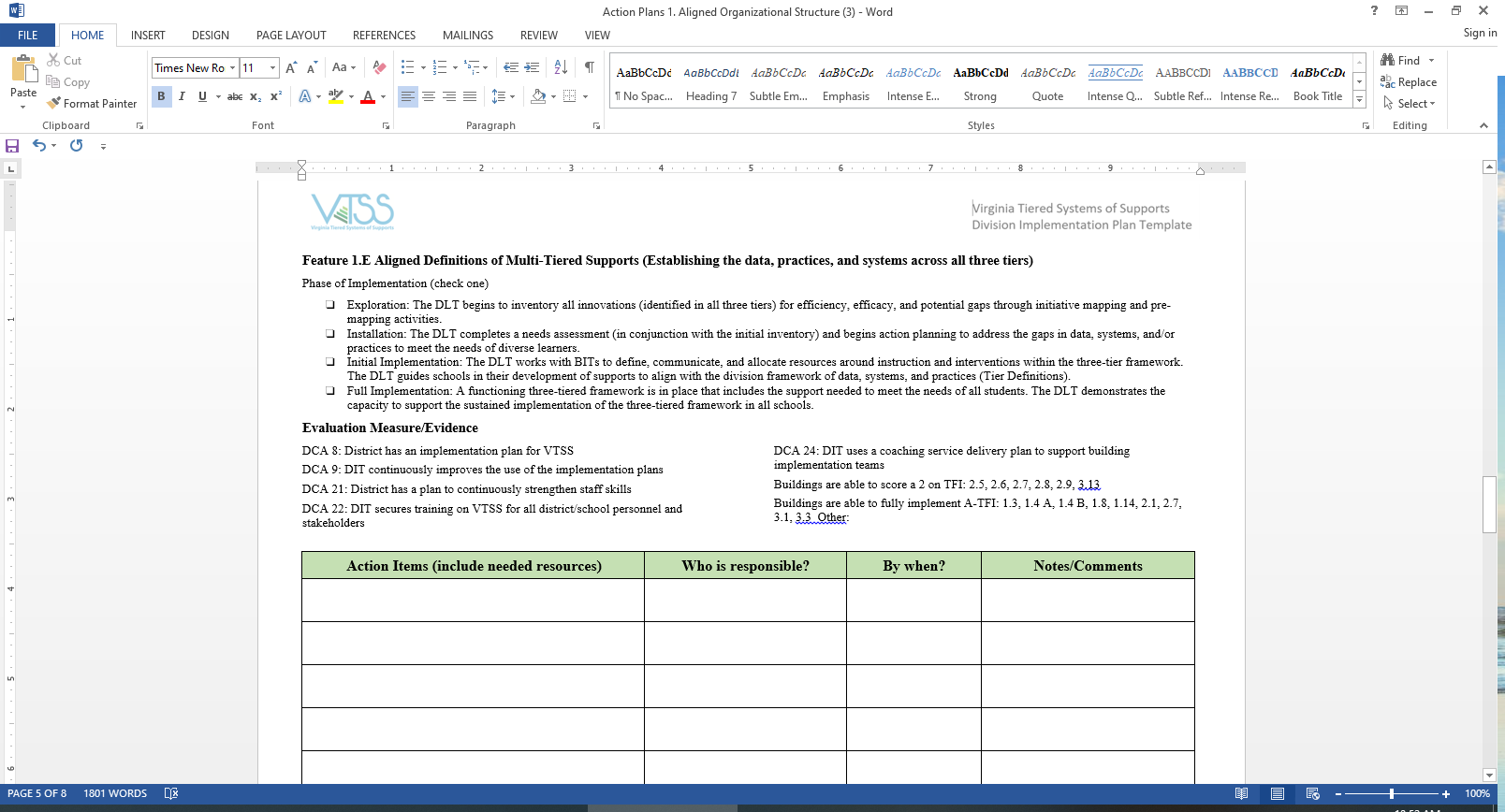 Action Plan 5.D
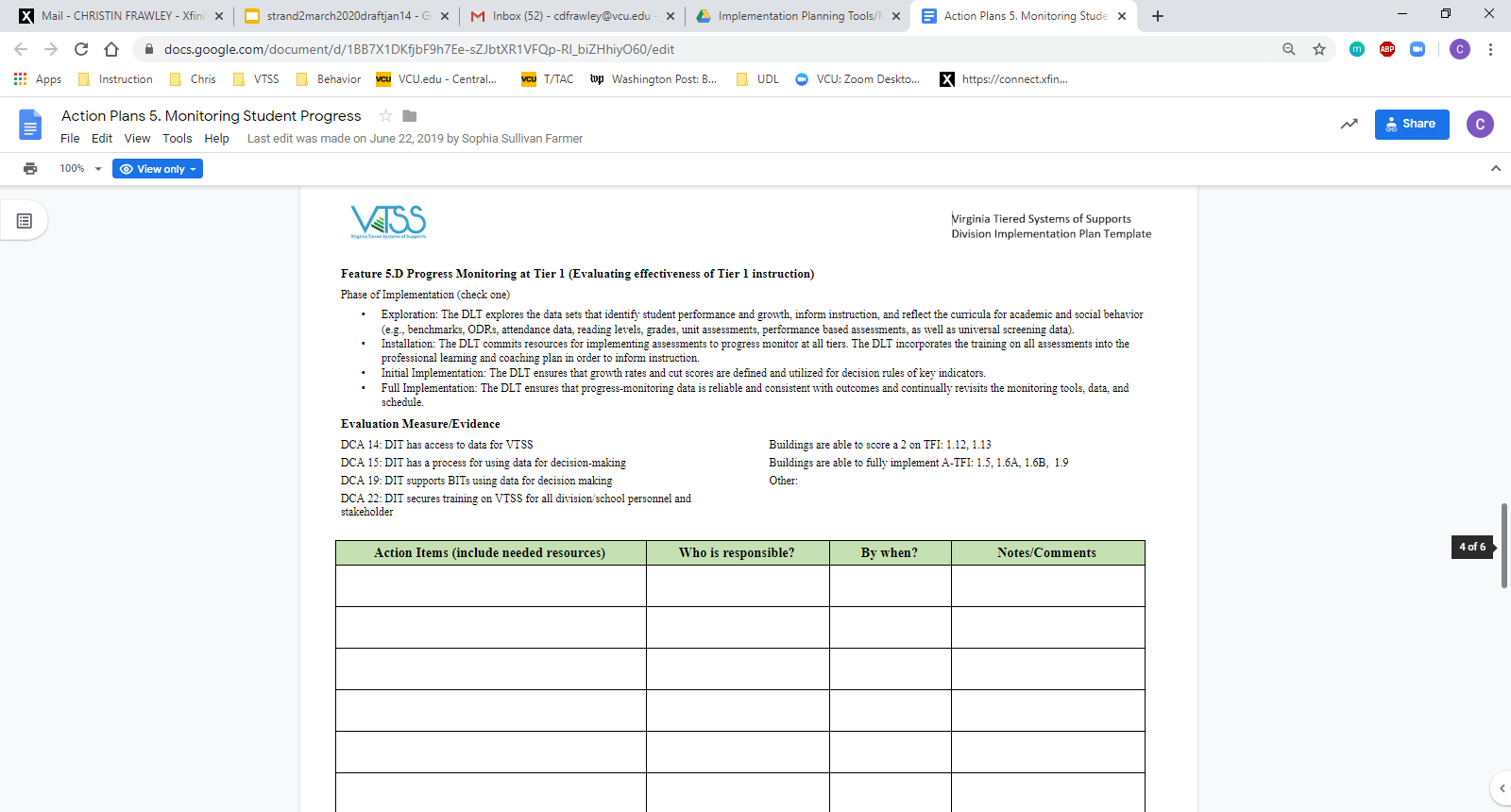 Action Planning 1.E & 5.D
What data are you using to progress monitor at Tier 1?
How do you provide professional learning and coaching on using assessment data to inform instruction?
How do you know your Tier 1 progress monitoring data are reliable and consistent with outcomes?
Describe your plan for revisiting the monitoring tools, data and schedule. 
How will the division team communicate the Tier 1 definition(s) and how will it allocate resources? 
How will the division team define entry criteria for Tier 2? What data will be used for analysis?
Evidence-based Practices
FIDELITY OF PRACTICES
Academic Alignment
Understand the elements of progress monitoring at Tier 1 and ensure a plan for utilizing these data exists. (Matrix 5D)
Examine how the division team guides schools to define access to Tier 2 supports. (Matrix 1E)
Develop a plan to monitor fidelity of implementation of evidence-based practices. (Matrix 3D, 6B)
Implementation Matrix 3.D
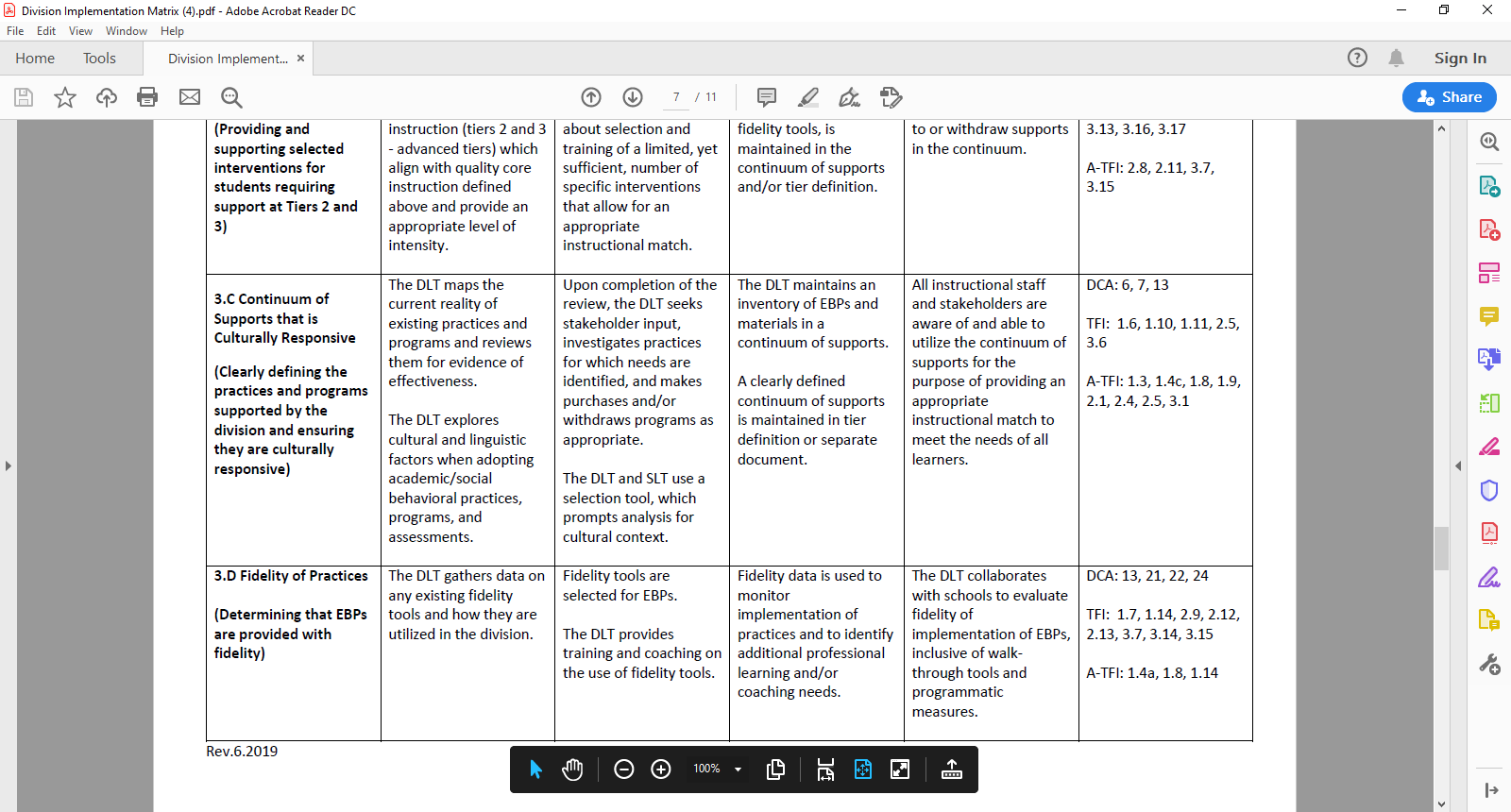 [Speaker Notes: As we finish up our sessions for the year, you may want to hold on to the matrix that you have used to indicate your level of implementation.  Ay you could use this, as well as your action plans , to look forward to your meetings for the following few months to set some topics for action and/or discussion]
Implementation Matrix 6.B
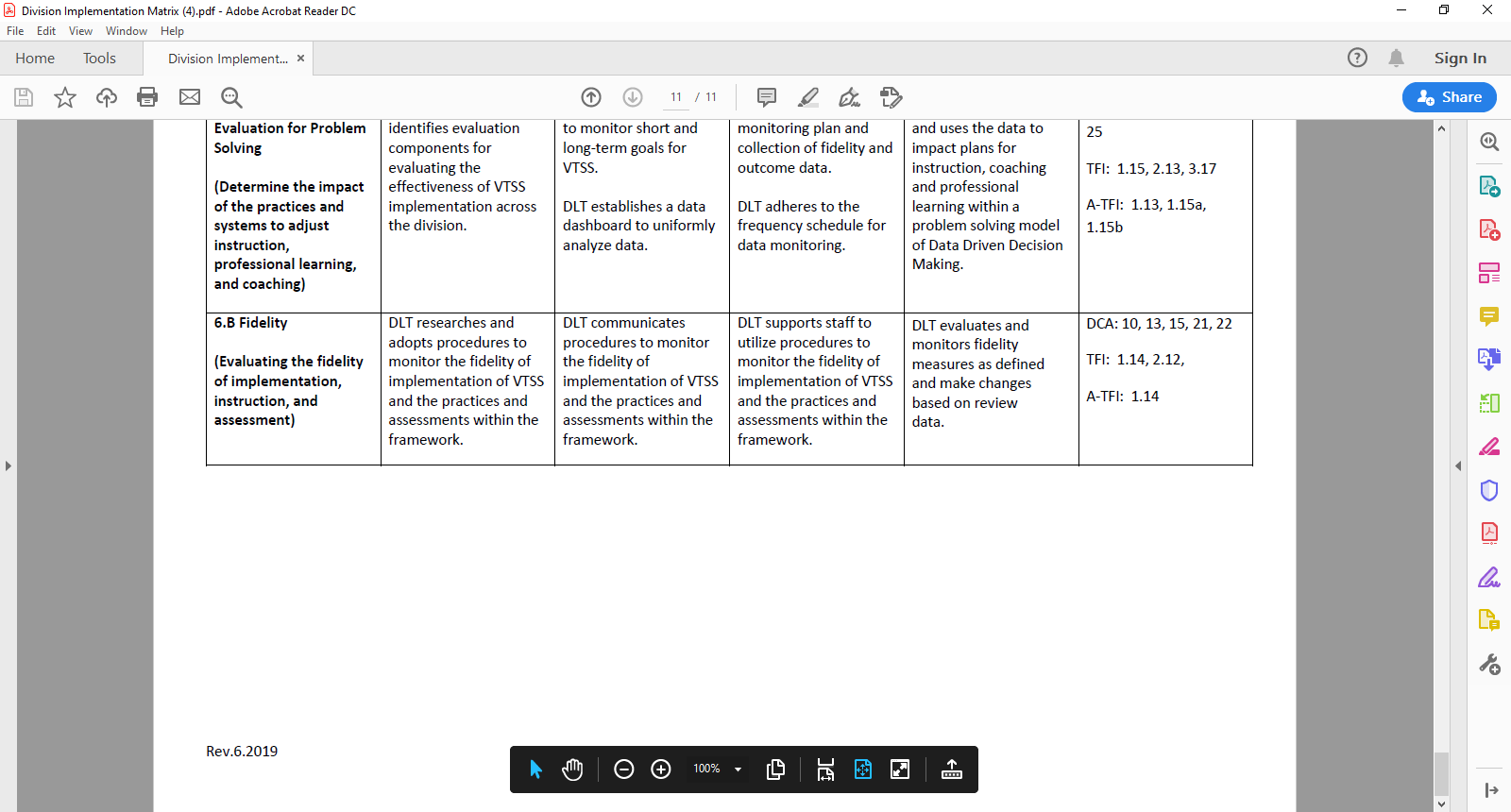 Quality Instruction defined….now what?
Communicated…..
Professional learning conducted….
Coaching and supporting of teachers…
But…is it happening in the classroom?  How many?  How do you know and how do you address it?
Monitoring Fidelity
What tools exist in your division to monitor fidelity in your schools?
[Speaker Notes: Provide examples for the participants to consider prior to recording their answer.
Jot down some fidelity monitoring tools that you are aware of.  Share with a partner, discuss as a table]
Tier Definition: Including Times and Group Size
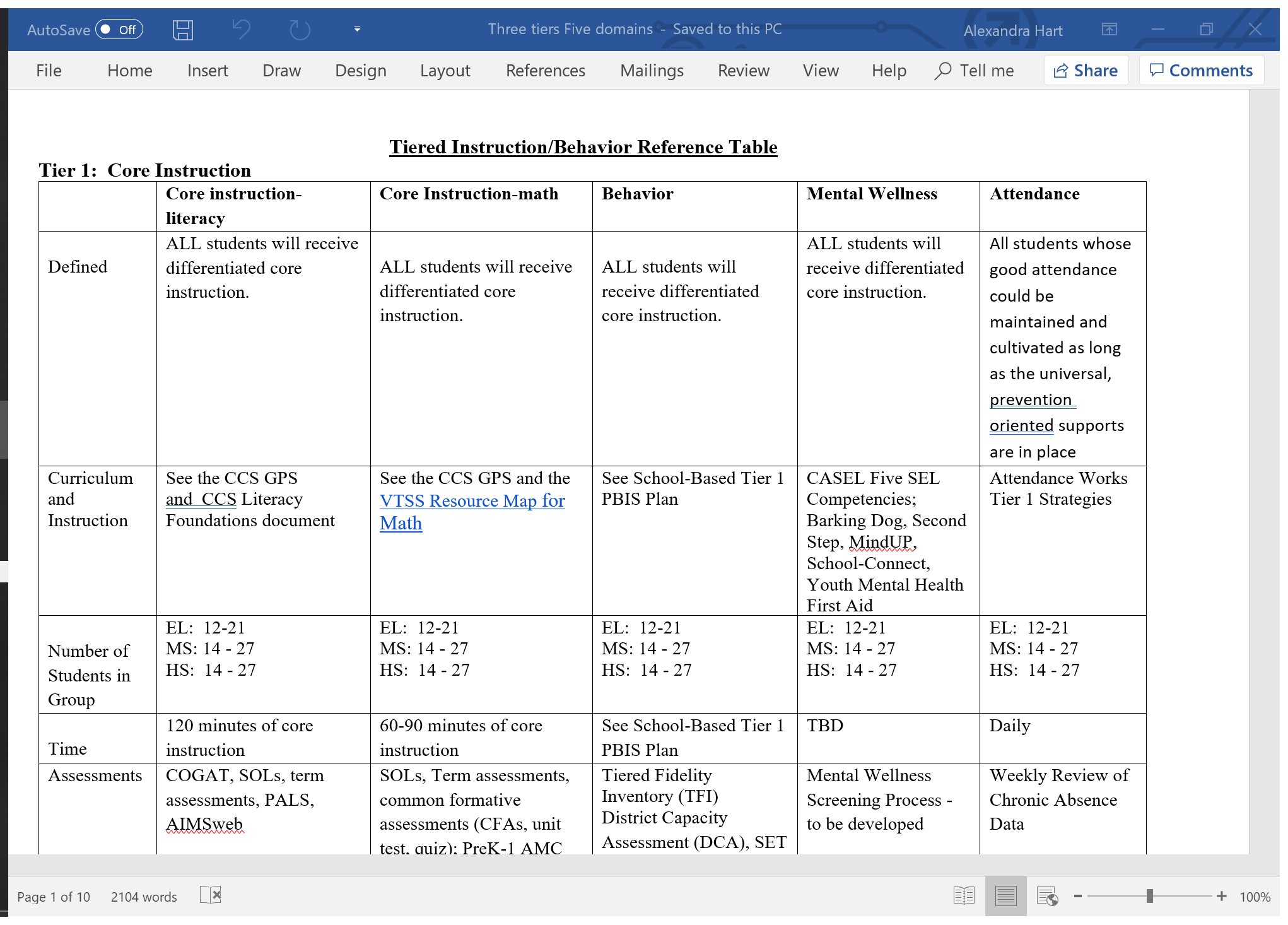 [Speaker Notes: Check your own documents.  Are groups meeting for the correct number of times and length?  Are group sizes staying within guidelines?]
What about meetings?
Oregon Response to Intervention and Instruction (2019)
[Speaker Notes: How are meetings being monitored.  Is it possible to monitor in person, or is it done through reviewing of documents?
Is attendance regular?  Are teams following up?]
Data Informed Decision Making
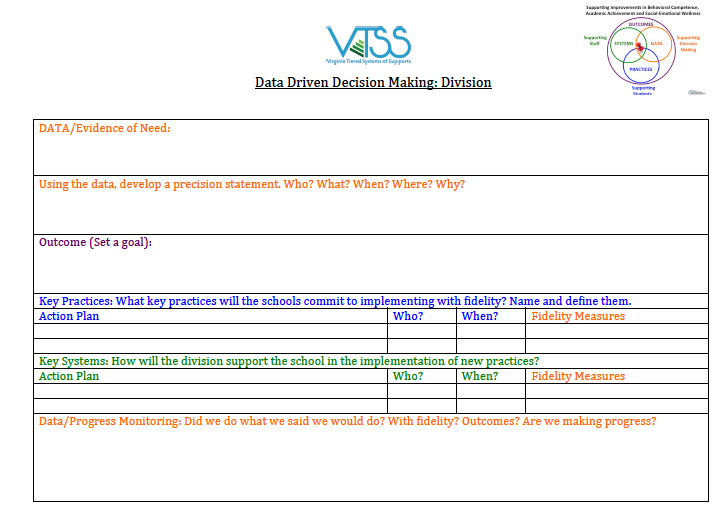 [Speaker Notes: Is a problem solving process being followed?  Not every problem needs to be addressed by using this tool completely, but are all teams familiar with the steps and questions to ask in approaching a problem]
Fidelity
Implementation (6.B)
Evidence Based
Practices (3.D)
Schedule/Group size
TFI and A-TFI data
Resources available and in use
Assessments 
Attendance
Students
Teachers
Practices used and observable
Components of the instructional tool (balanced literacy)
Evidence based programs taught as designed
Alignment!
[Speaker Notes: We're talking about two general categories of fidelity….fidelity of use of EBPs, in other words, are we seeing the practices being used in classrooms. And secondly, fidelity to the implementation of the practices.  For example, if we call for 90 minutes of math instruction per day in a 6th grade classroom, is that what is happening?
Also remember, some packaged programs have their own fidelity tools, which can be useful.  They will describe components of the program and how it should be taught.  The idea is to be able to answer the question,  “Are we doing it the way we said we were going to do it?”
Don’t forget the fidelity of assessments.  As PALS assessments are given over multiple years, it’s easy to imagine that the fidelity to the directions might get lost.  What to do about that?]
Effective practices….are they observable?
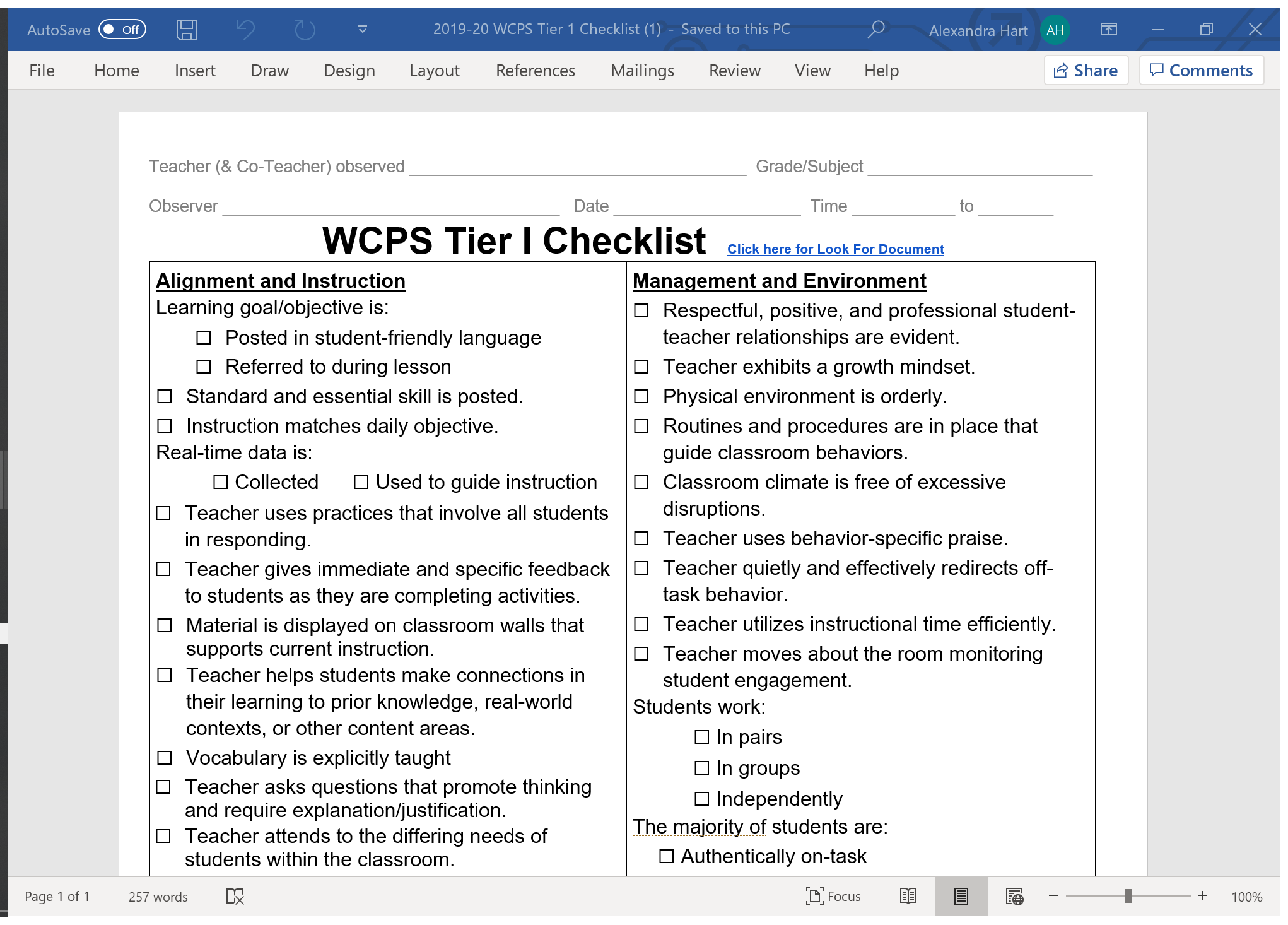 [Speaker Notes: We talked about Warren Count’s development of their Tier 1 checklist.  This is their finished product and it’s in your resources folder
Share how school divisions and administrators are using checklists in their schools (e.g., Danville, Warren, Sandy’s administrator example).]
Revisiting Warren County
[Speaker Notes: Video of Lisa Rudacille Cue up Lisa’s slide to 2.42]
Example: Walkthrough Observation Data
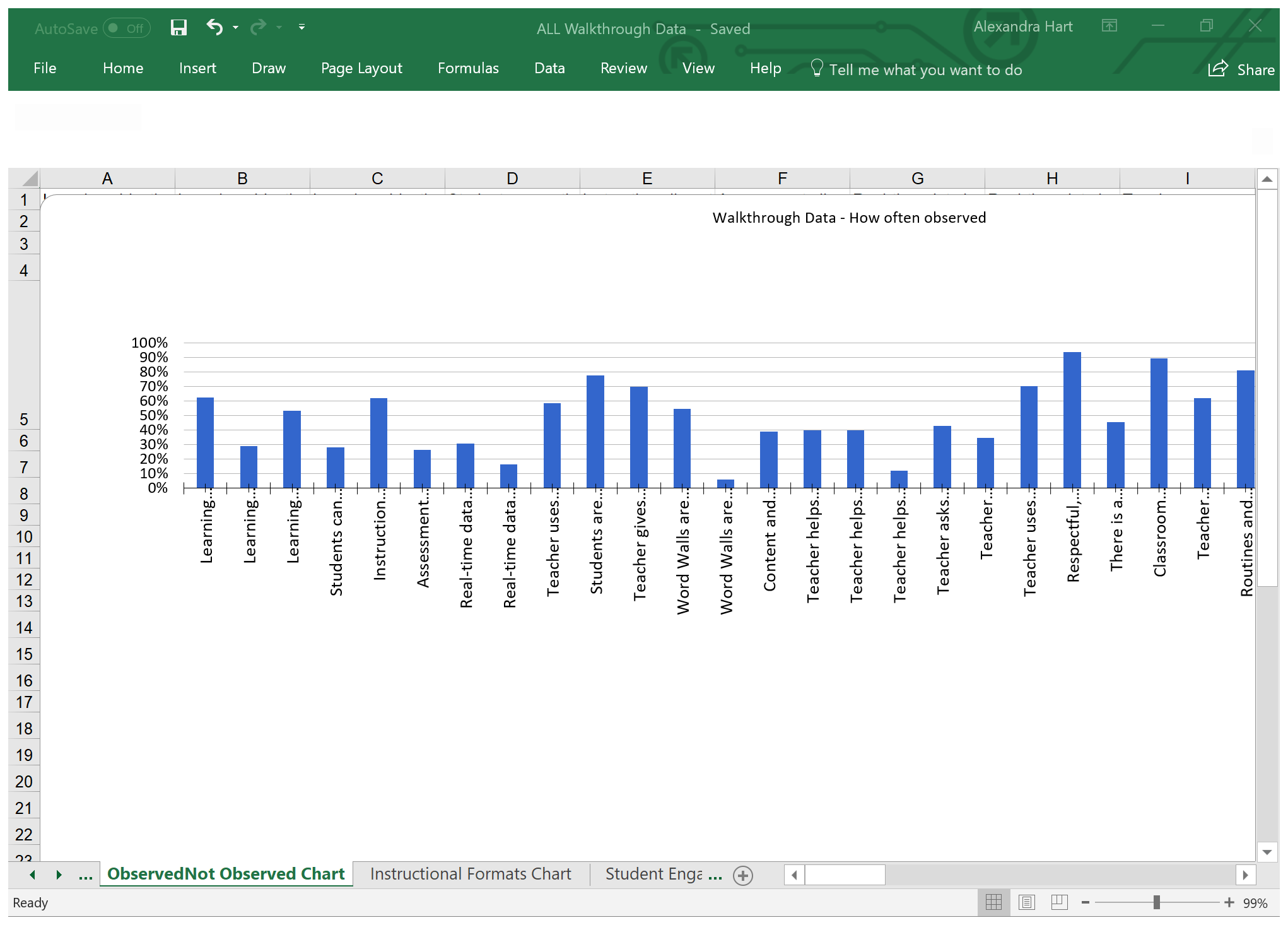 [Speaker Notes: As walkthoughs are completed, the data is immediately entered on google sheets for analysis.  They are also share with the teacher.

Can we add a circle around  7-9 from the left?  Those bars refer to the following items on the checklist:
Real time data is collected
Real time data is used to guide instruction
Teacher uses practices that involve all students in responding

It’s important not to be overwhelmed by looking at so many practices at once.]
Narrow the focus to one practice
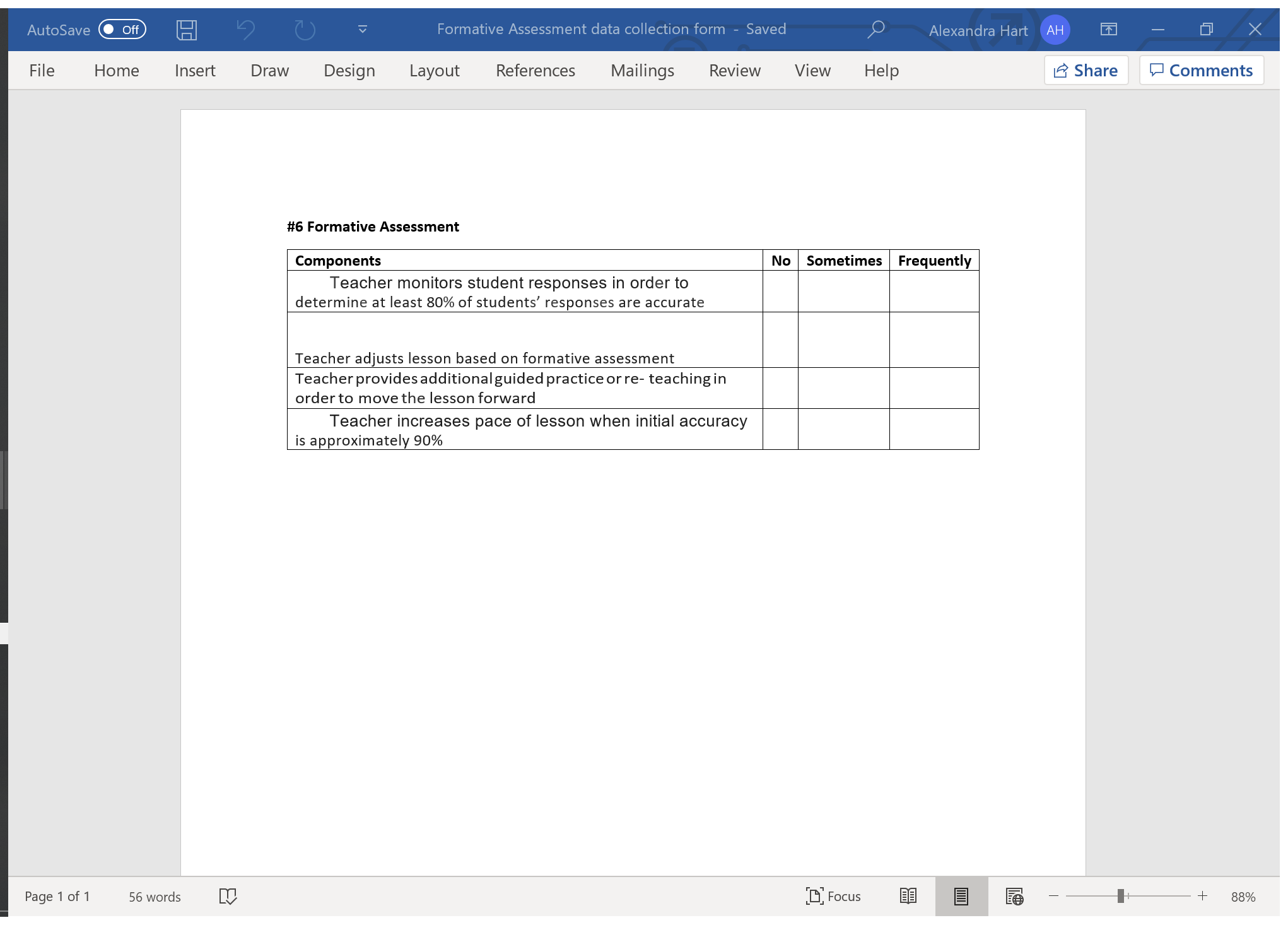 [Speaker Notes: It often wise to narrow the focus to from 1-3 practices.  Considering the data from the last slide, a division might decide to focus on Formative Assessment or Opportunities to Respond.  They might take steps to 
Review expectations (perhaps using modules from ECS).  Encourage peer observations using a short tool.  Allow teachers to reflect and support one another.  
This one-practice observation tool is an example from the Effective Classroom Systems PD.

Share the process Warren county uses to focus on three instructional practices during a school year.]
Looking at the A-TFI
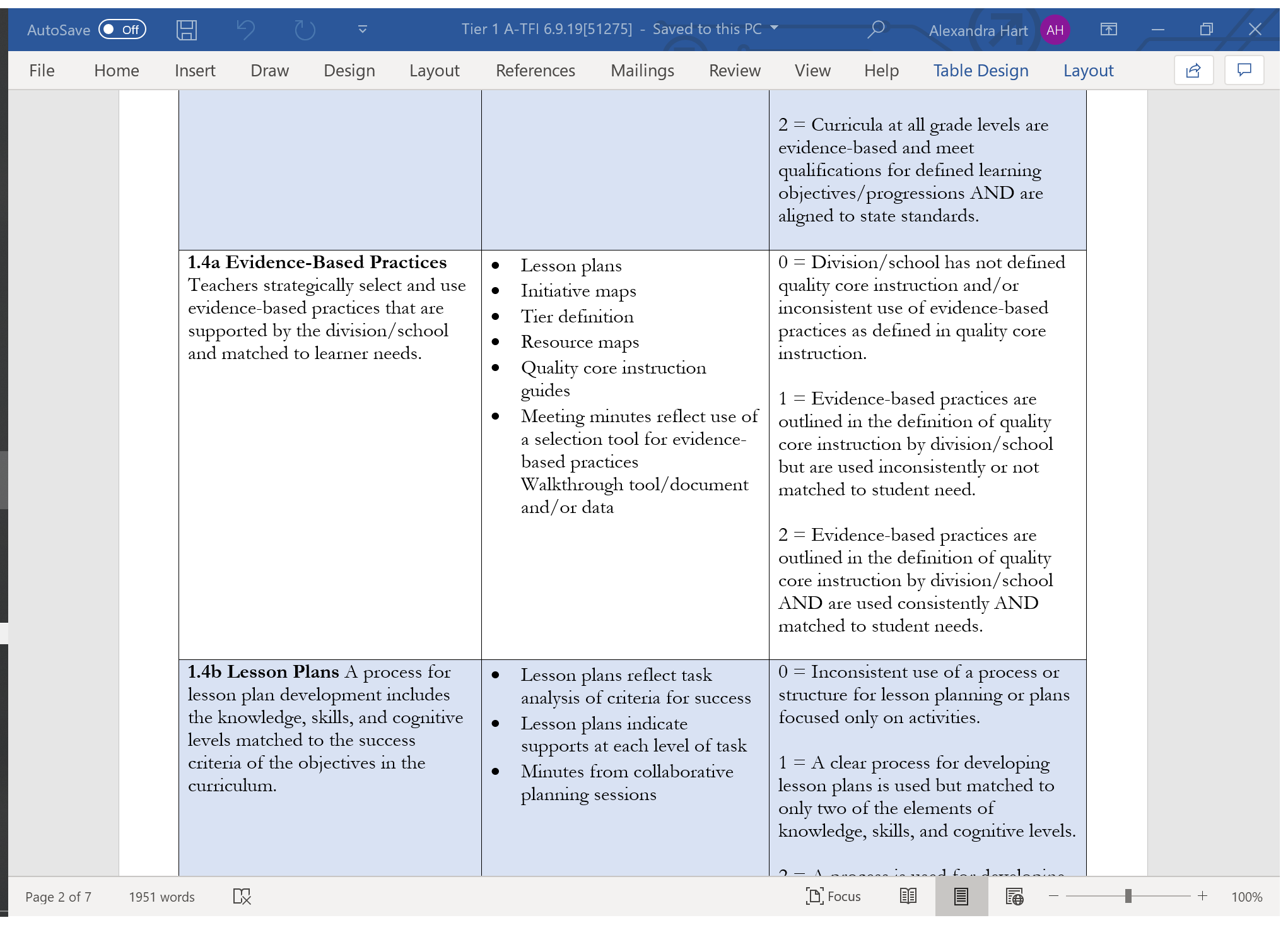 [Speaker Notes: Process]
A-TFI: Evidence based practices
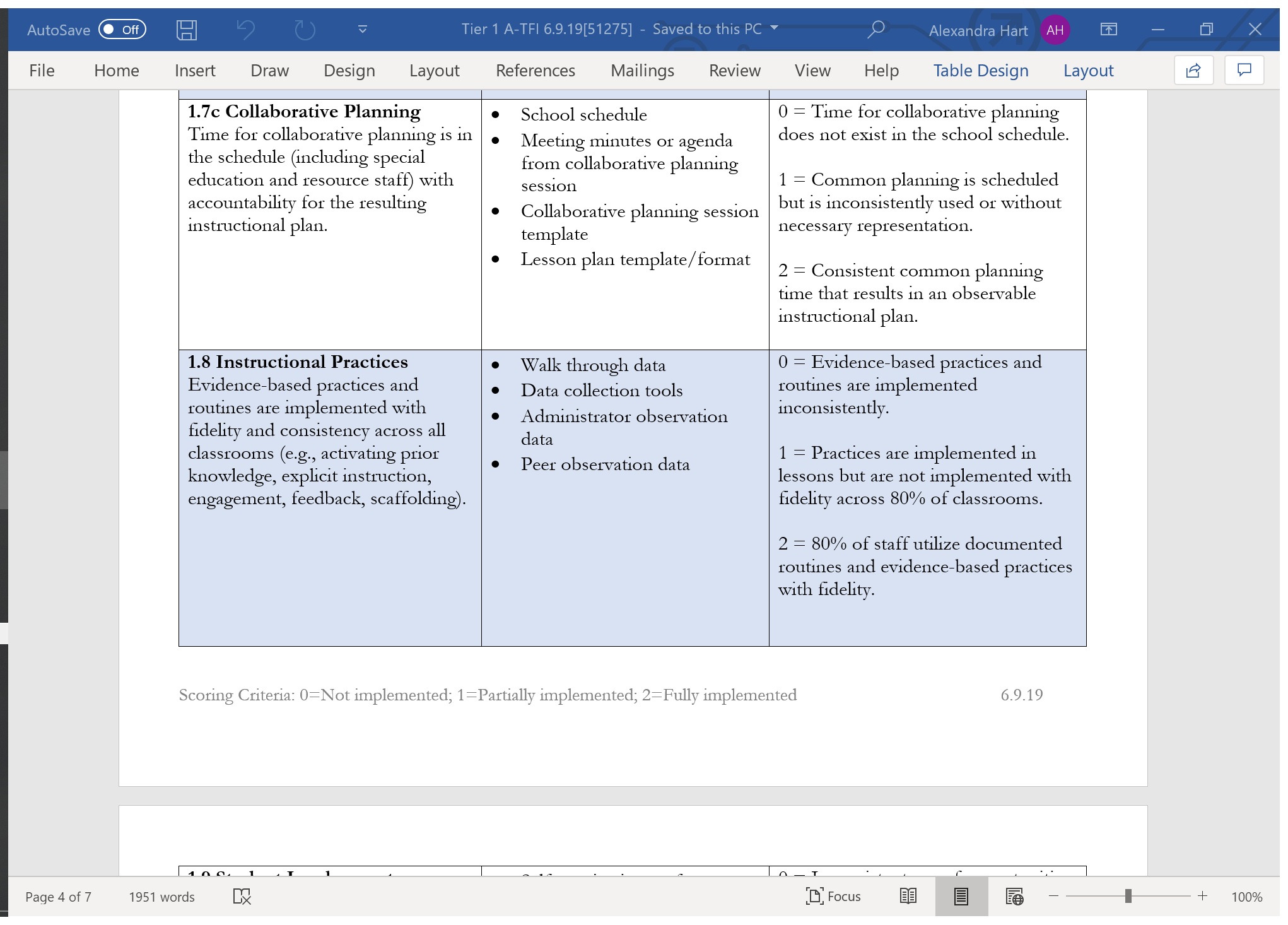 [Speaker Notes: Process]
A-TFI: Implementation of Tier 1
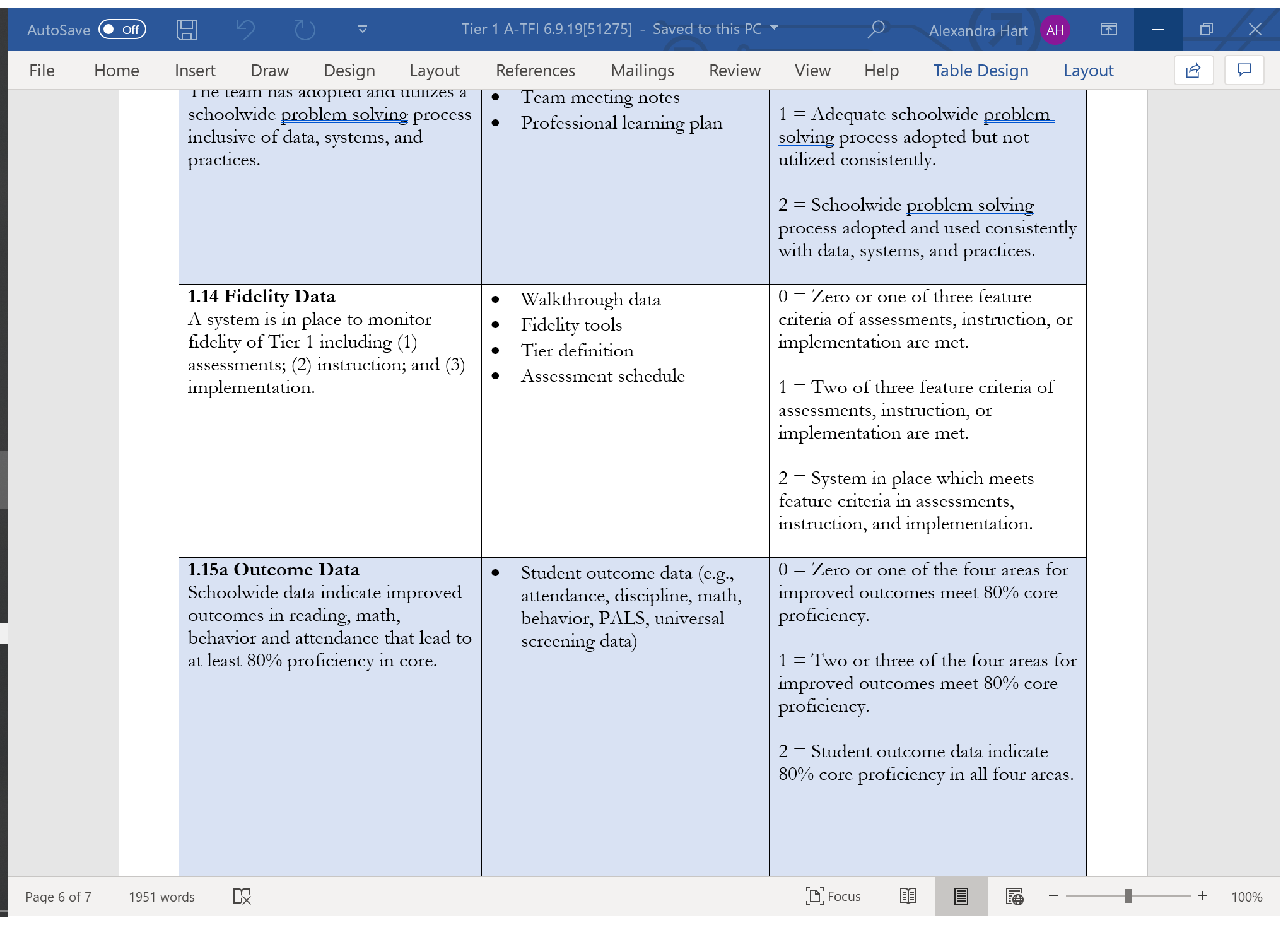 [Speaker Notes: Process]
Team Time
Select between 1-3 schools in your division to discuss.
Look at the A-TFI items 1.4a, 1.8, 1.14
Decide how your schools would score on the A-TFI items and why.
Does this information inform the division team re: PD, coaching, resources?
Look at other A-TFI items or schools.
What would a fidelity plan look like?
Create a Plan
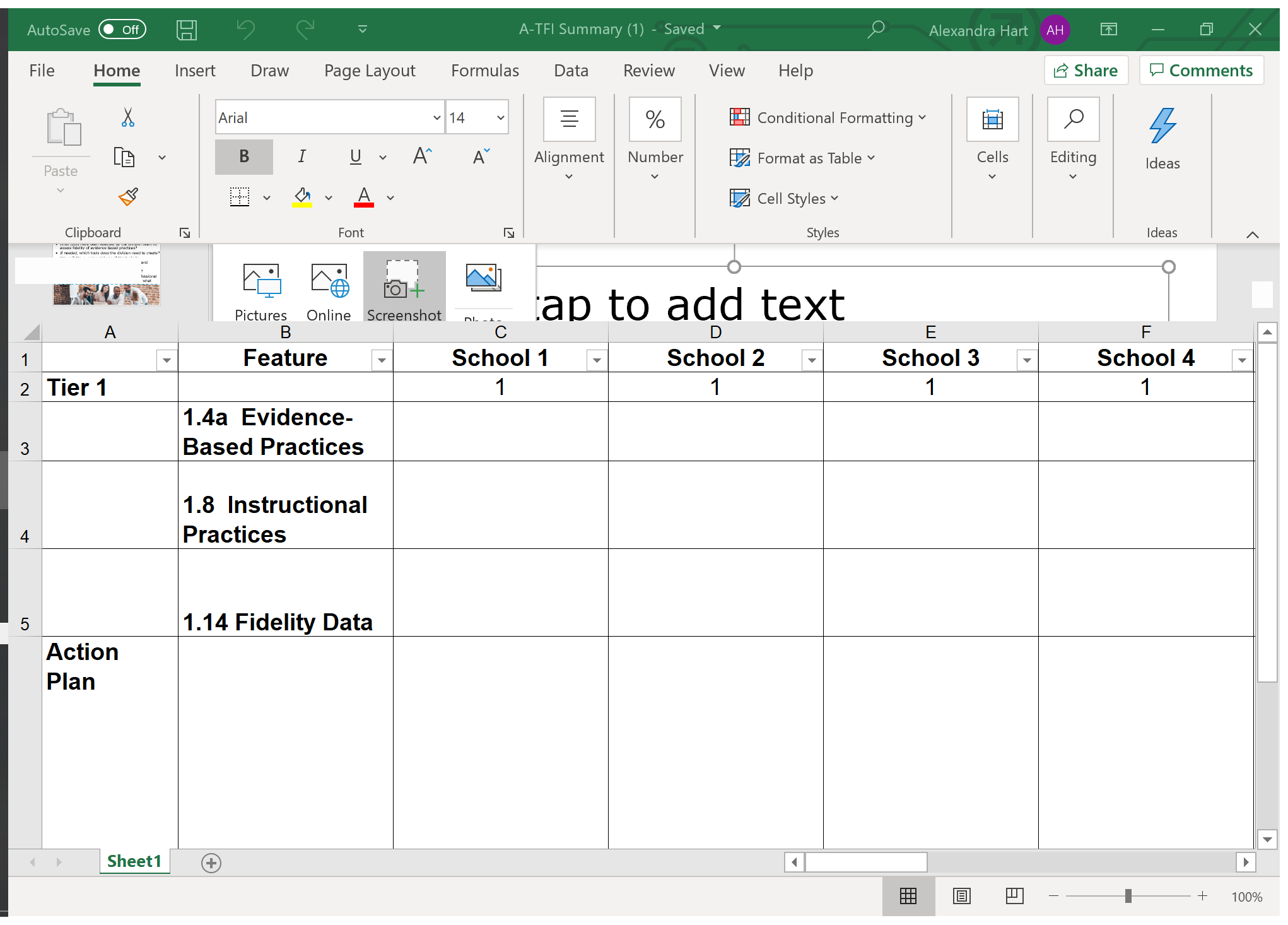 [Speaker Notes: One way to monitor the ATFI from the division level is to create a spreadsheet for each feature.  Schools can enter action plans in their column.

Danville example]
Action Planning 3.D & 6.B
What tools have been selected by the division team to assess fidelity of evidence based practices?
If needed, which tools does the division need to create?
How will the purpose and use of the tools be communicated to division and school leaders and teachers?
When and how will fidelity data be monitored?  
How will fidelity data be used? (e.g., plan professional learning, reallocate resources among schools, what else)?
Action Plan 3.D
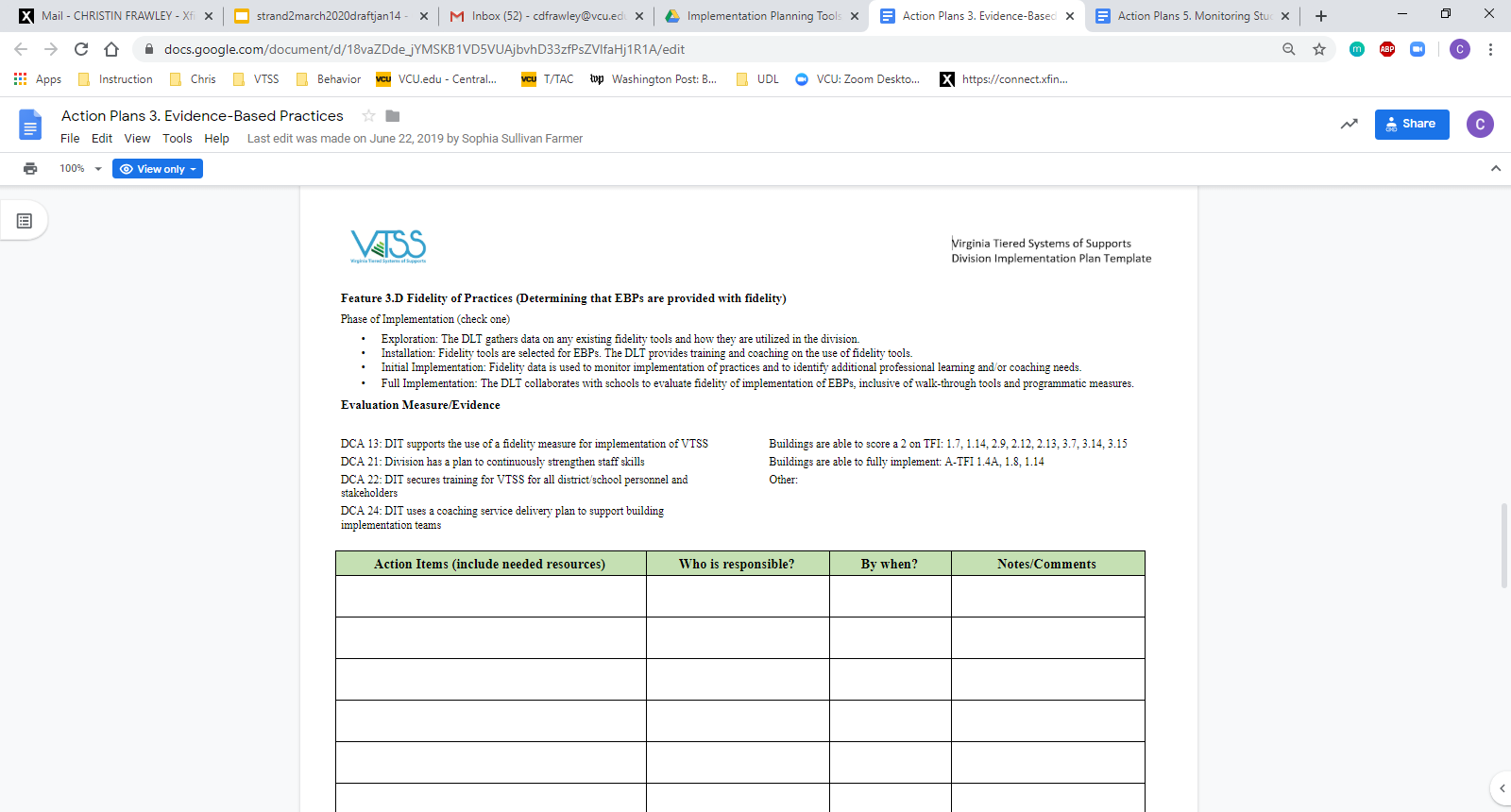 Action Plan 6.B
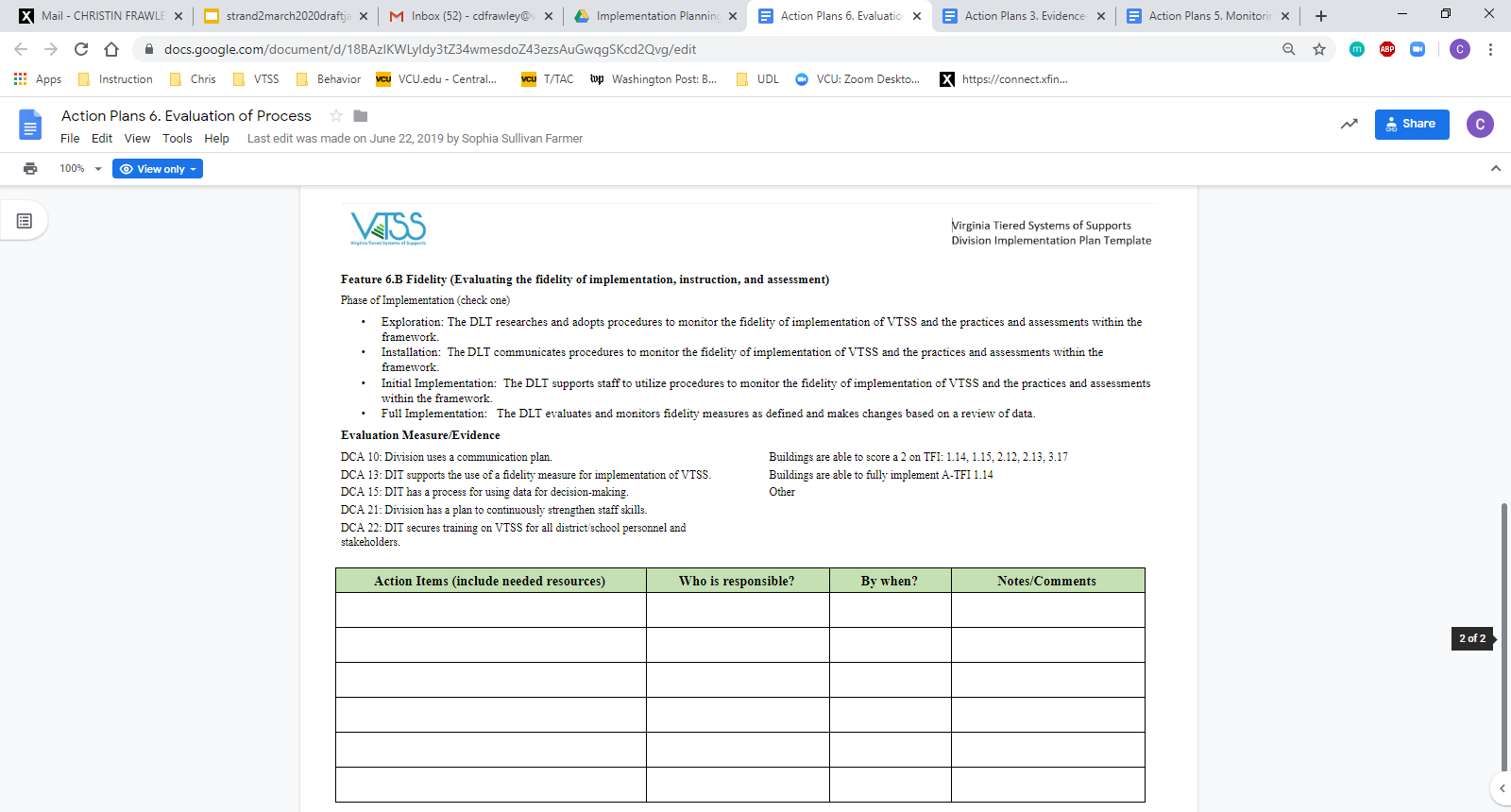 Data-Informed Decision Making
MEETING STRUCTURES FOR DATA INFORMED DECISION MAKING
Academic Alignment
Understand the elements of progress monitoring at Tier 1 and ensure a plan for utilizing these data exists. (Matrix 5D)
Examine how the division team guides schools to define access to Tier 2 supports. (Matrix 1E)
Develop a plan to monitor fidelity of implementation of evidence-based practices. (Matrix 3D, 6B)
Examine the division plan for supporting the implementation of Tier 1 data meeting structures at the school and division level to improve student outcomes. (Matrix 2C)
Implementation Matrix 2.C
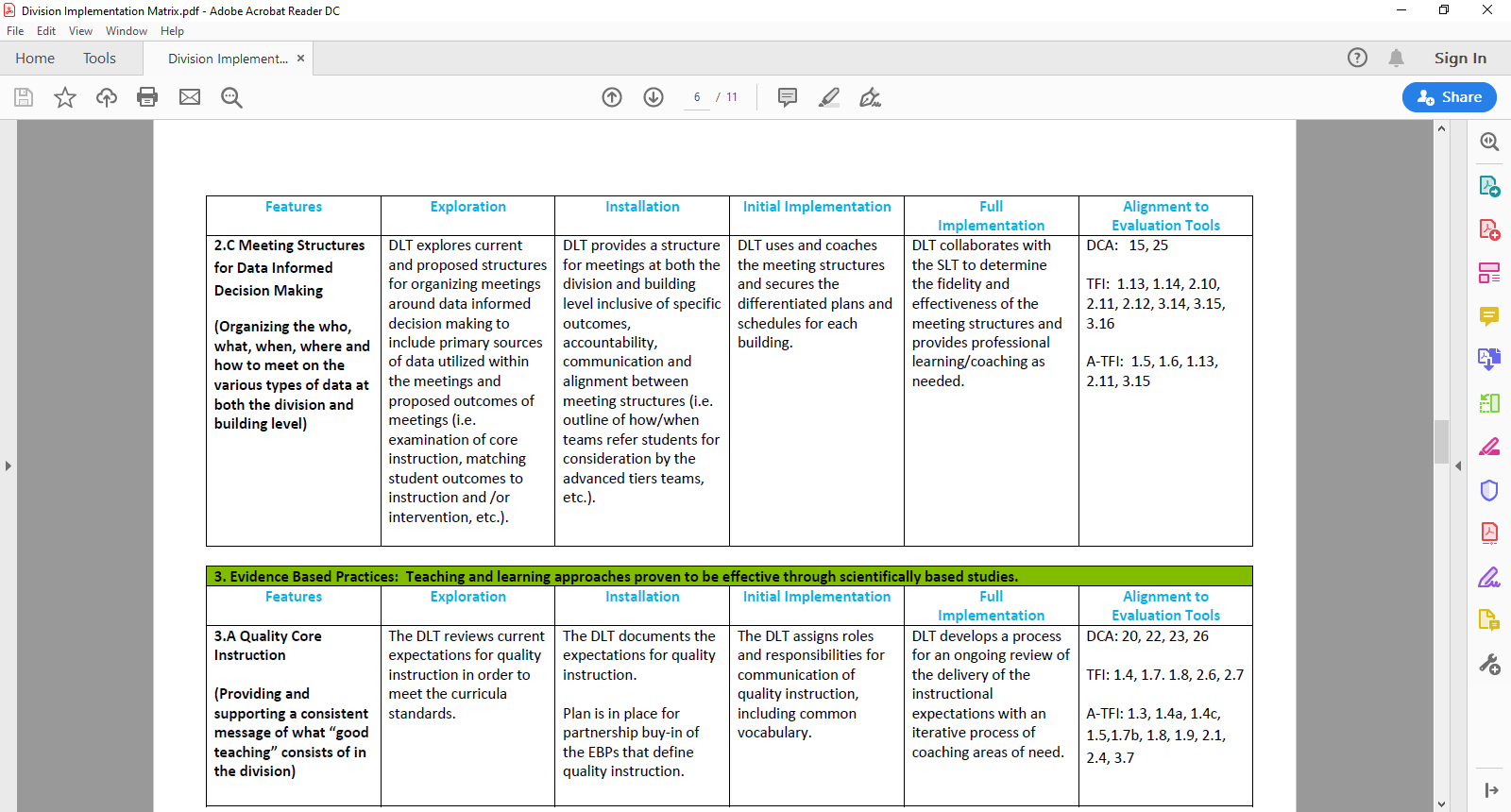 Types of Data Driven Discussions
1. Universal Screening
2. Grade Level/Content Area Performance (Tier 1)
3. Individual Student Data and Intervention Efficacy (Tier 2/Tier 3)
4. Individual Student Problem Solving and Intervention Planning (Tier 2/Tier 3)
Division Reflection:
Focus and Communication
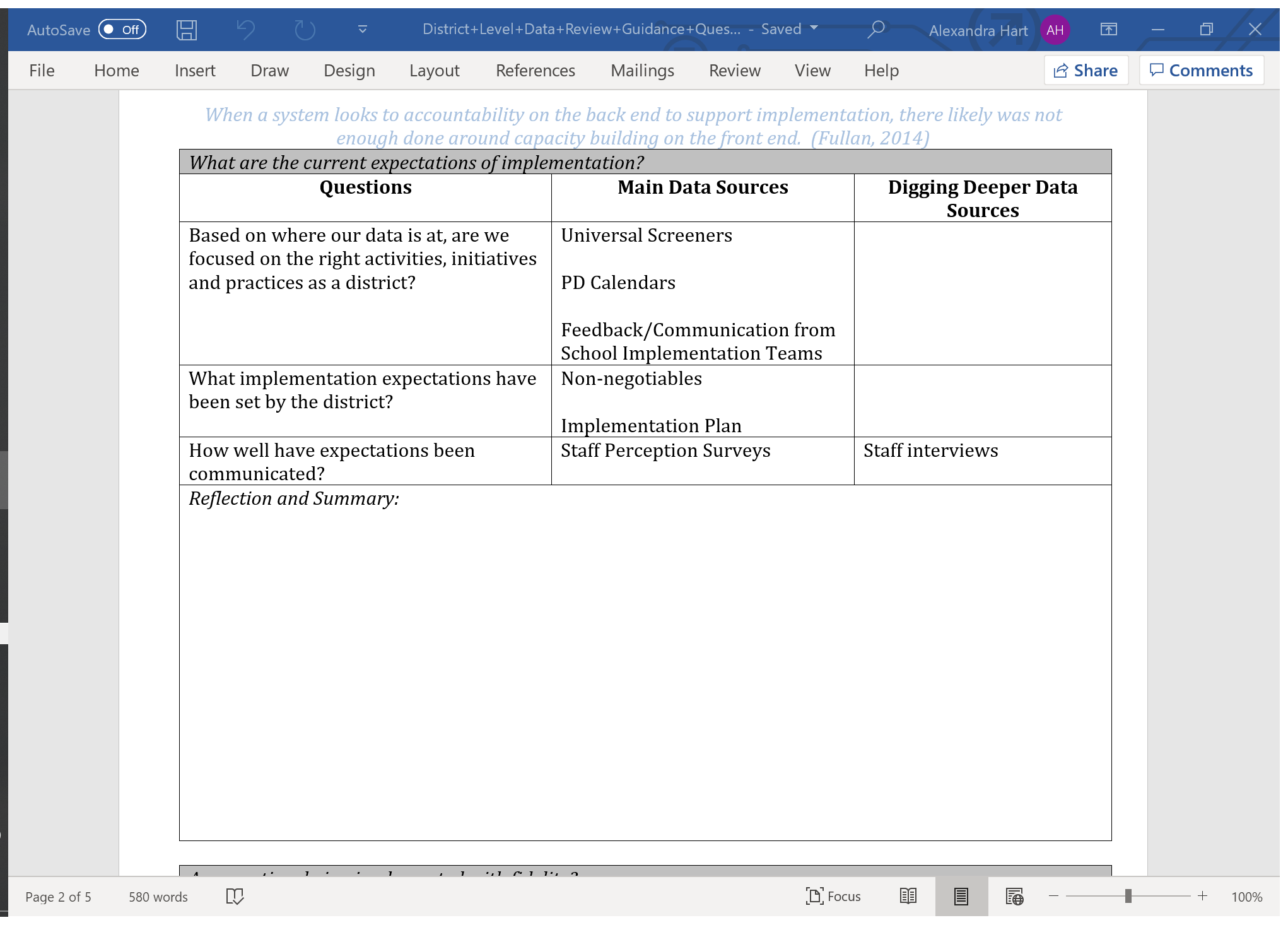 [Speaker Notes: We introduced these documents in the December session.]
Division Reflection: 
Capacity
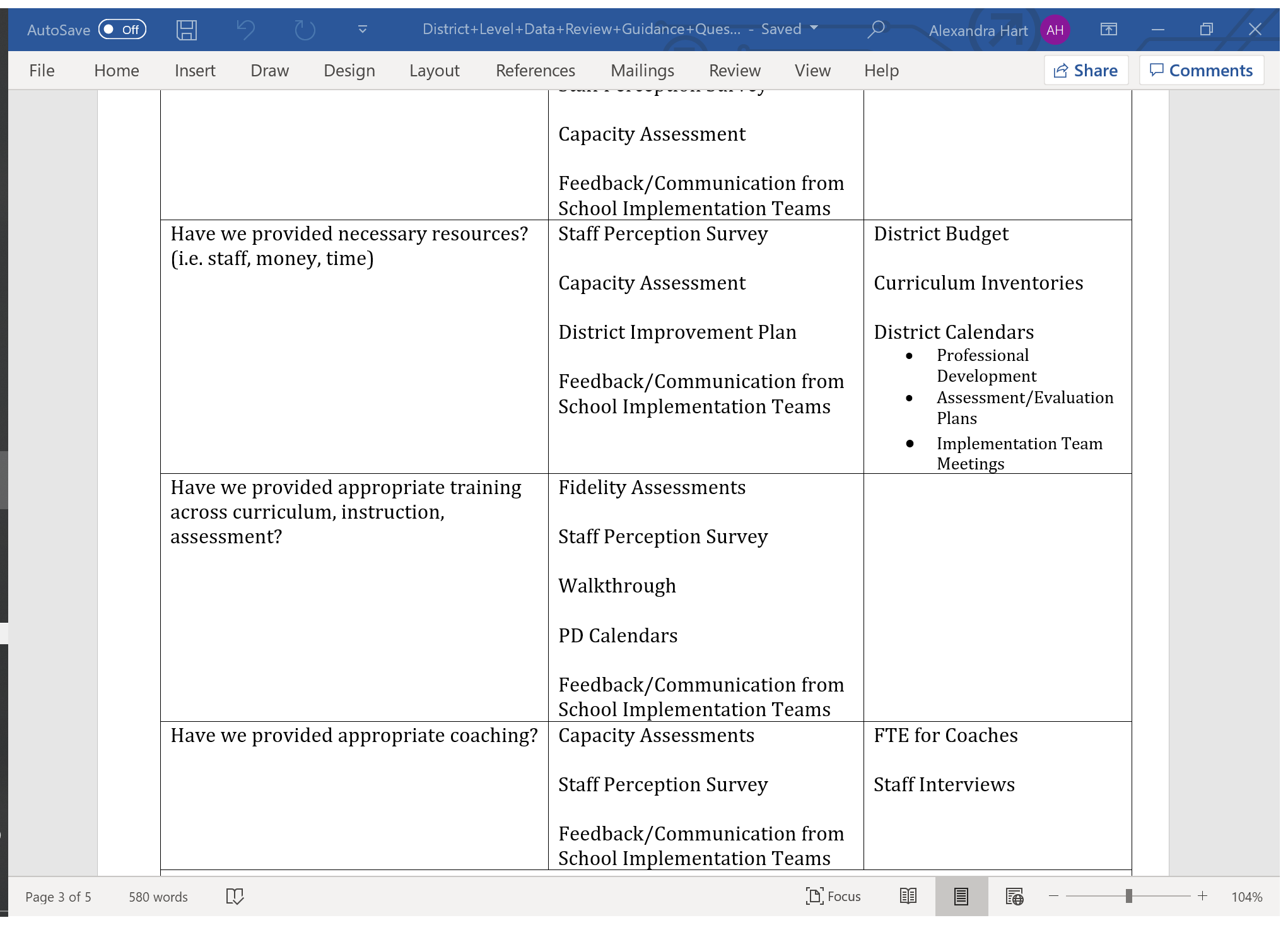 What are the root causes for concerns? (Secondary example)
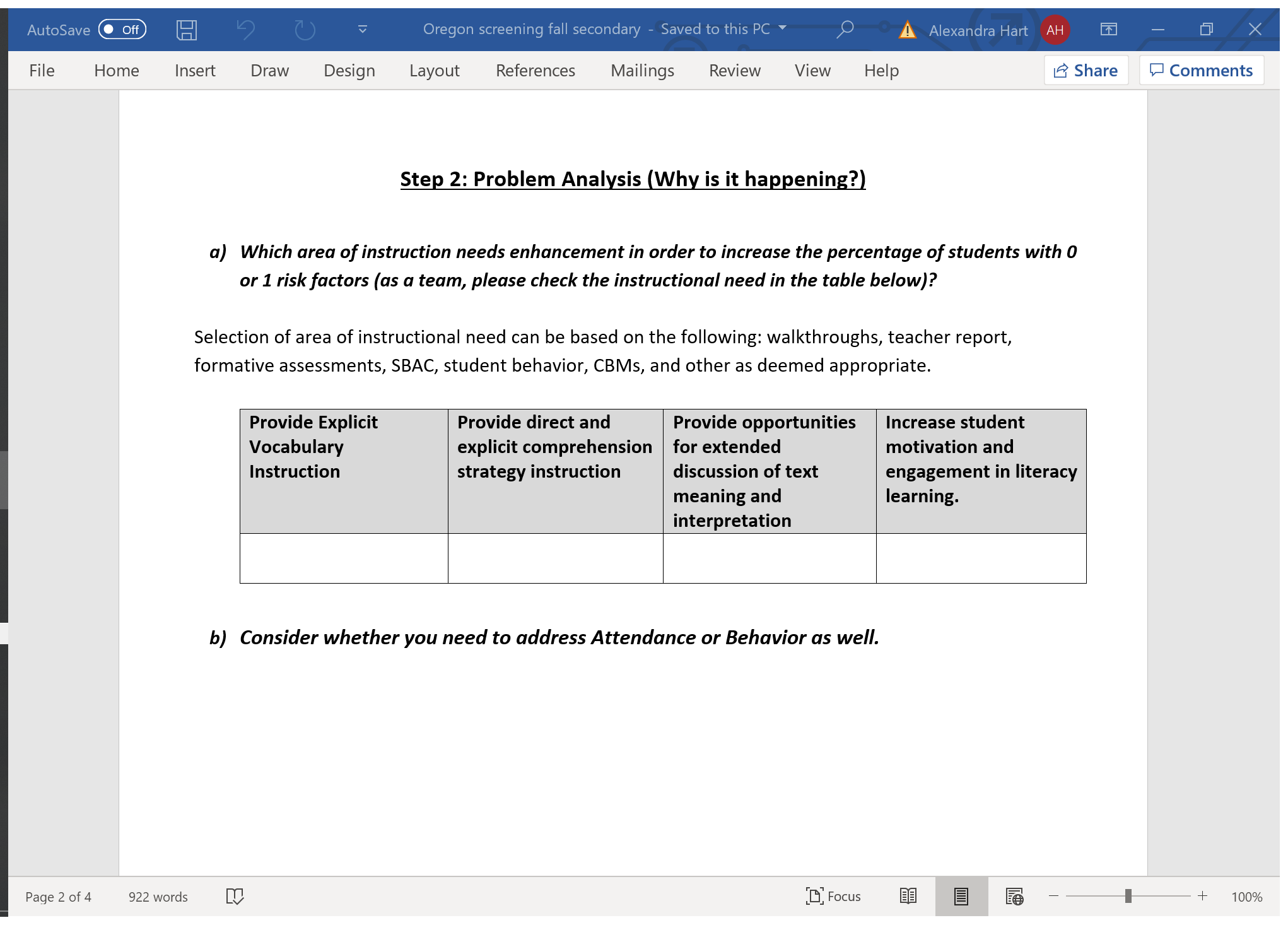 What instructional adjustments need to be made? (Elementary example)
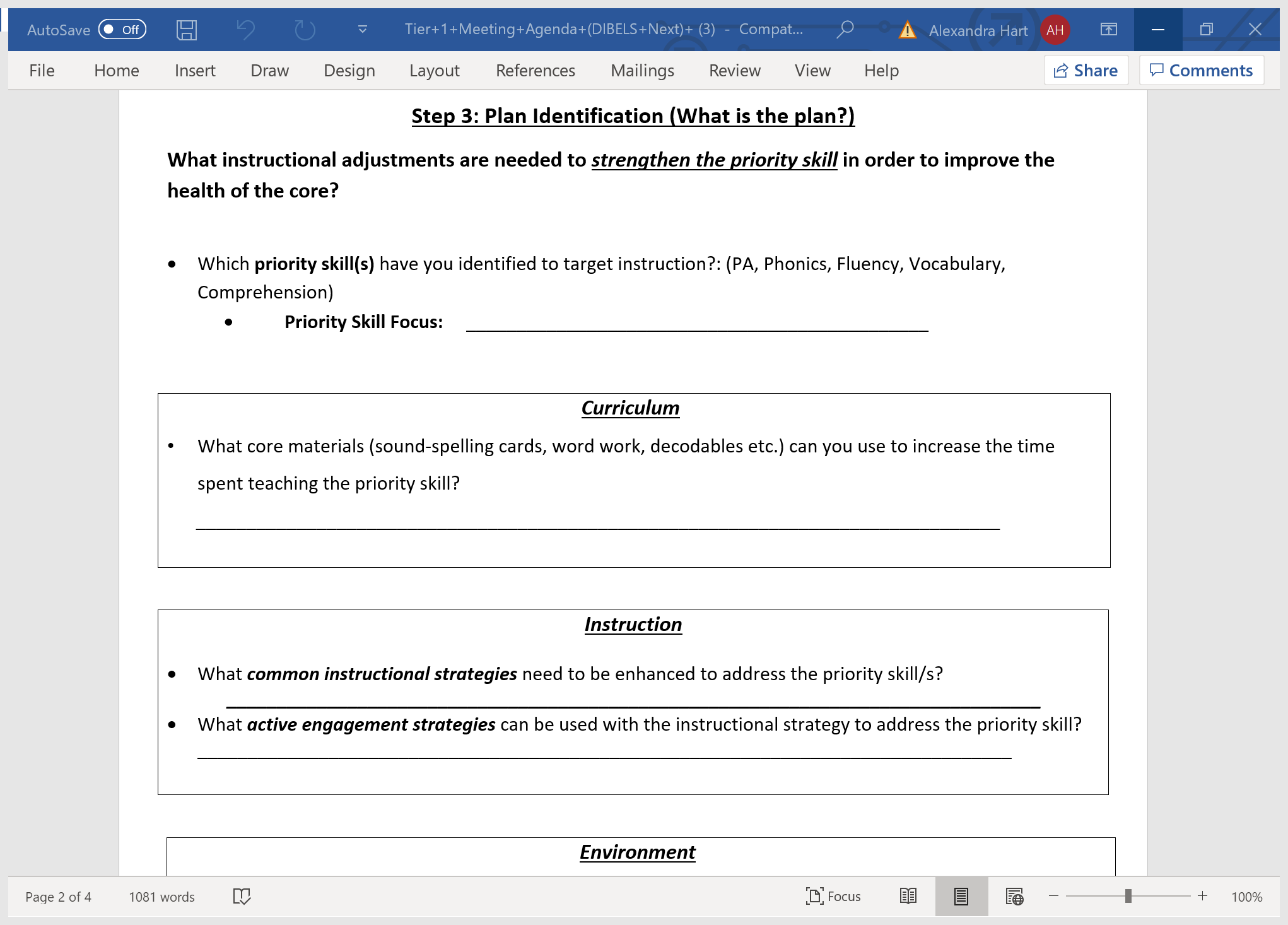 Data Informed Decision Making
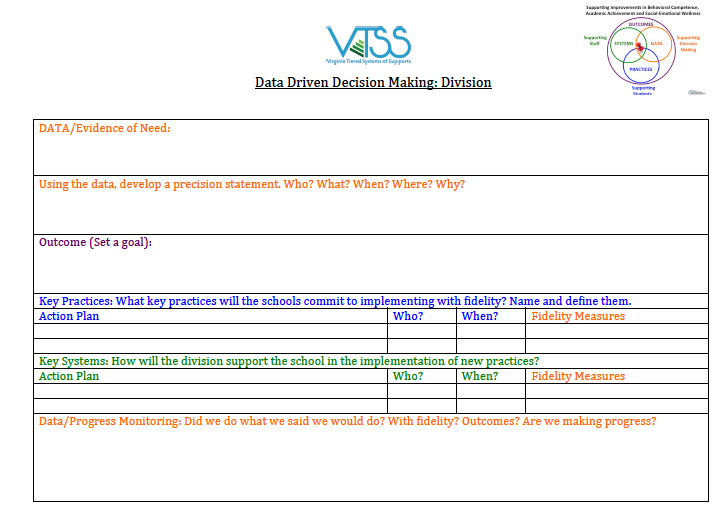 Questions for Data Analysis
What is the specific problem to be addressed by the team? 

Analyze the problem using data to determine why the issue is occurring. Use strategies tied to your content knowledge, variables you can control, and instructionally relevant areas. Questions to consider, “Why is/are the desired goal(s) not occurring? What are the barriers to the student(s) doing/knowing what is expected?” Design or select instruction to address the specific problem. 

Develop and implement a plan driven by the results of the team’s problem analysis by establishing a performance goal and developing an intervention plan to achieve the goal. Include information about how the student’s  progress will be monitored and/or how the teacher(s) will be supported. Ask, “What are we going to do?”
Implementation Matrix 2.C
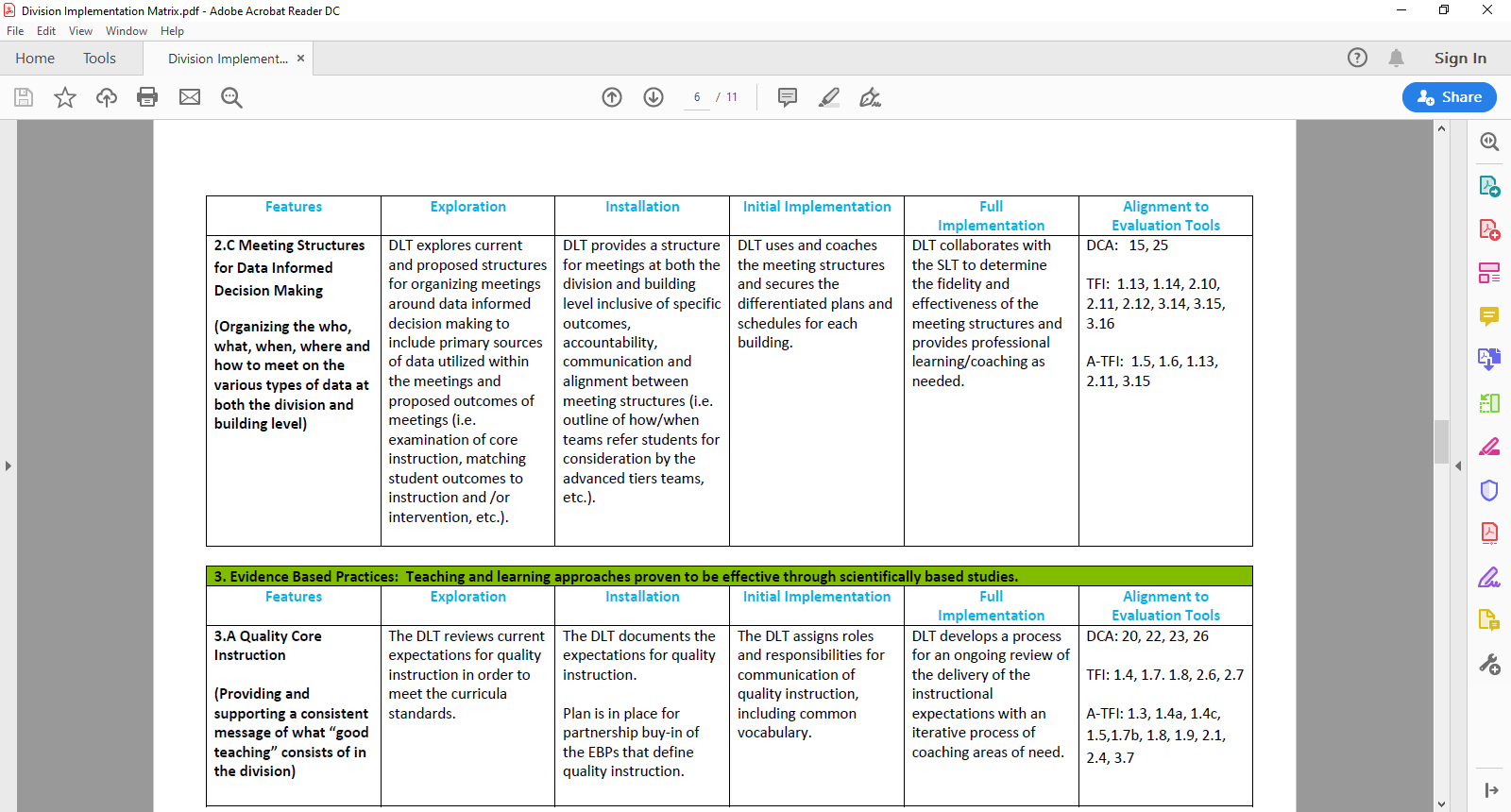 A Cascading Model of Support
USDOE, OSEP PBIS TA Center
Who is supported?
VDOE
Regional Team
Division Team
Building Leadership Team
Building Staff
Source: Michigan’s Integrated Behavior and Learning Support Initiative
Students and Families
Improved student outcomes
[Speaker Notes: This visual illustrates the support (e.g., professional development, coaching) provided at all levels of the cascade.]
A-TFI Connections
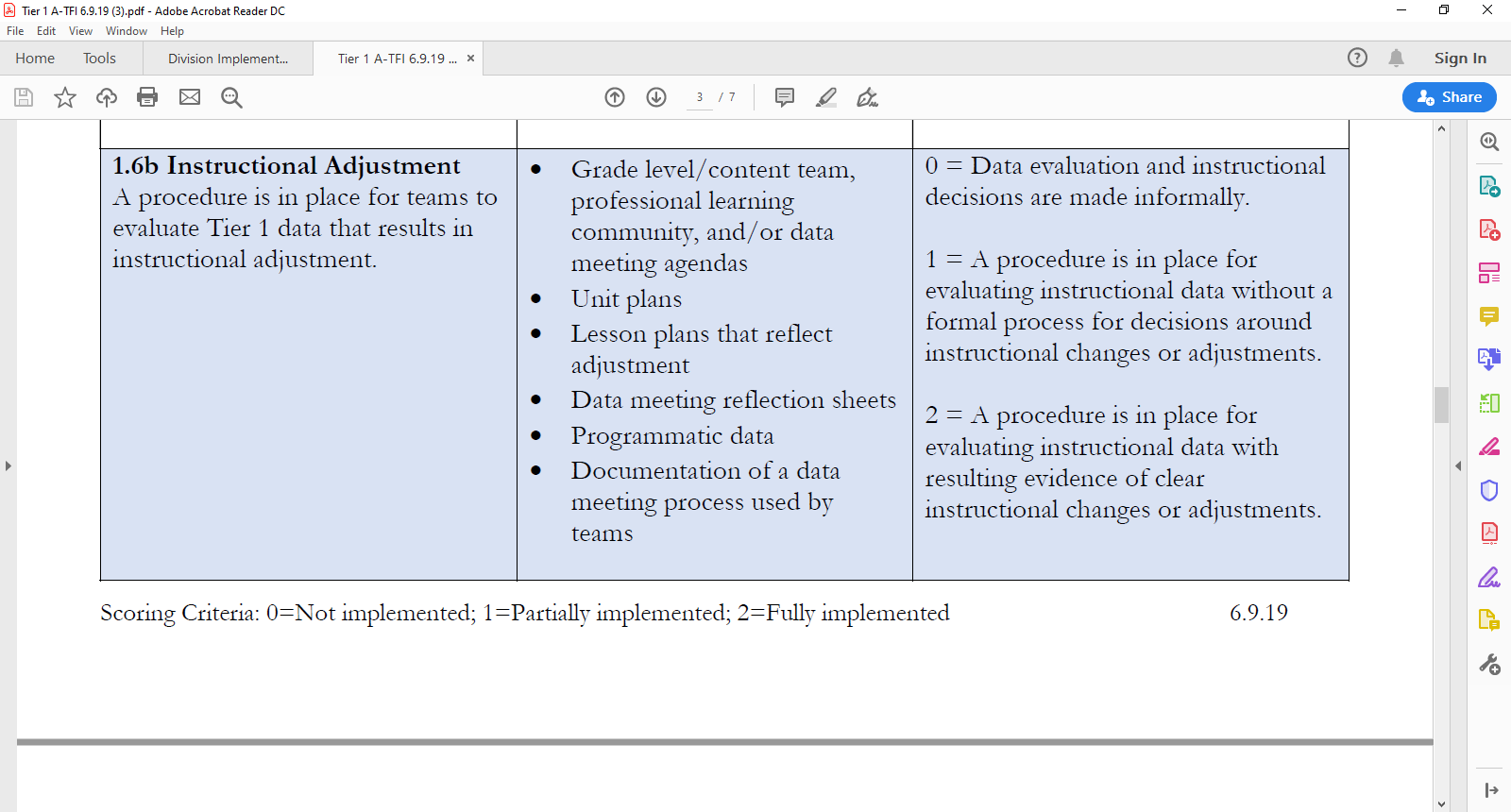 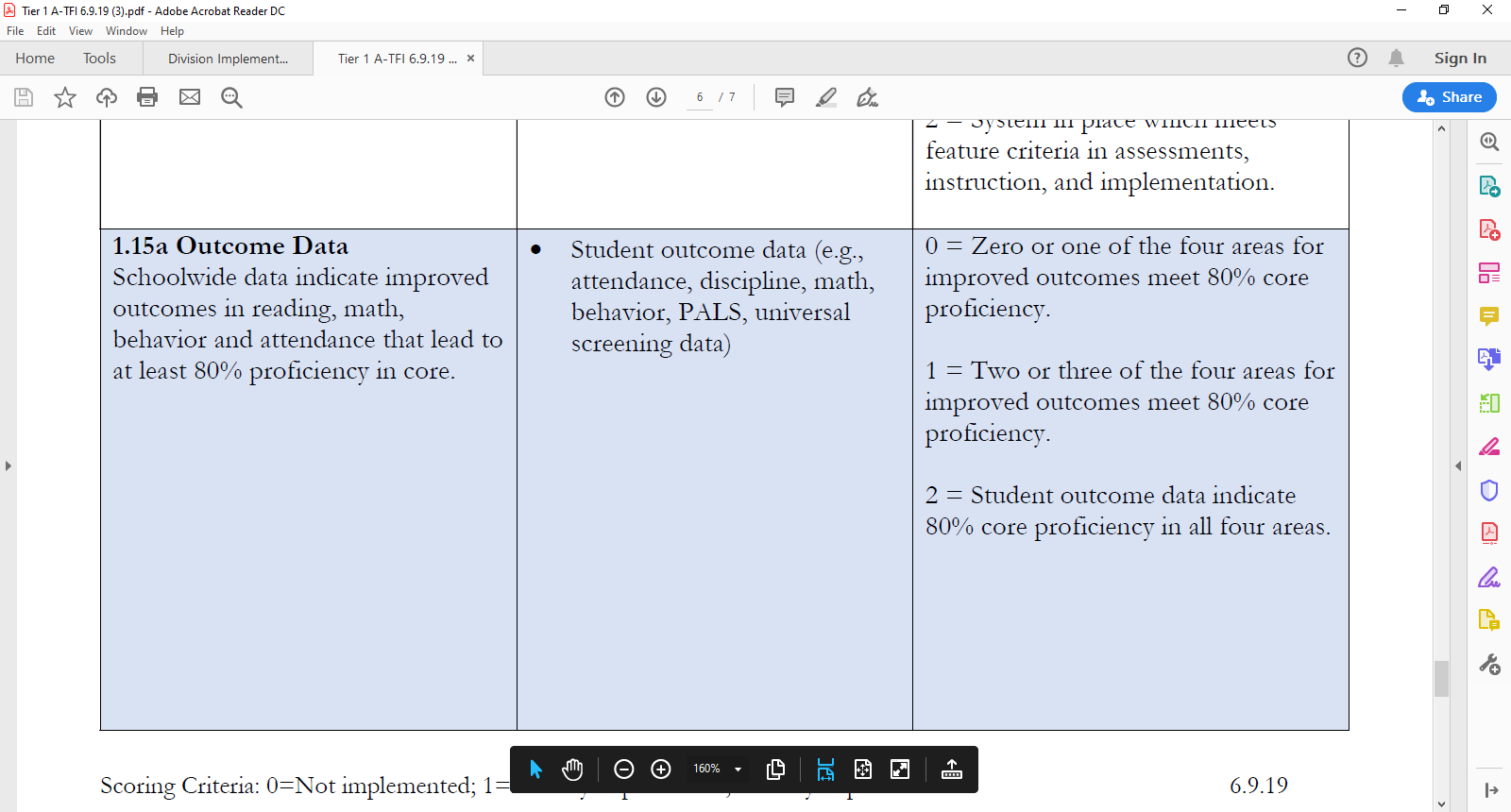 [Speaker Notes: Process]
Team Time
Select between 1-3 schools in your division to discuss.
Look at the A-TFI items 1.6b and 1.15a
Decide how your schools would score on the A-TFI items and why.
Does this information inform the division team re: PD, coaching, resources?
Look at other A-TFI items or schools.
Action Plan 2.C
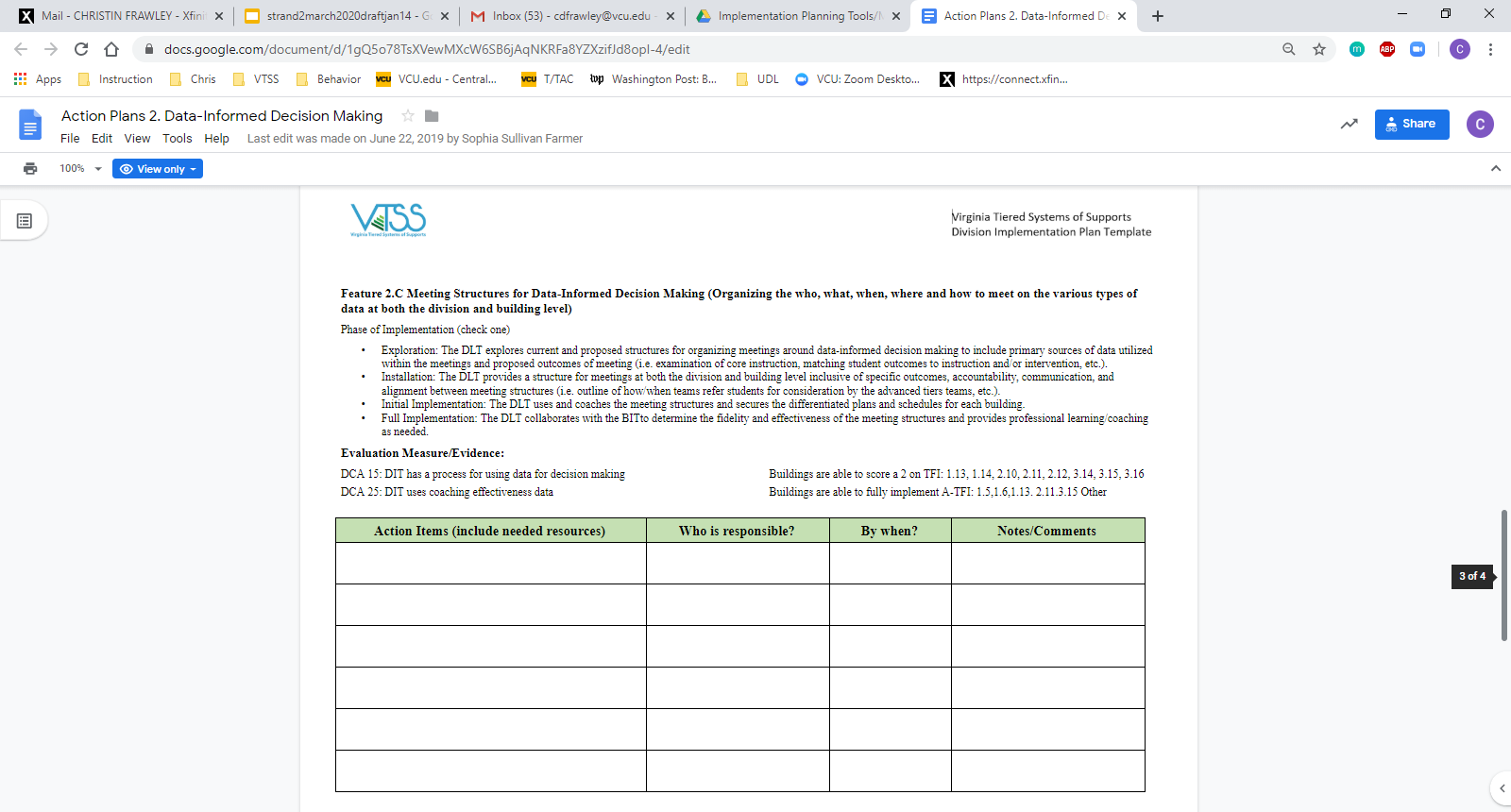 With your team, discuss these questions.
What current meeting structure(s) do you have in place for data informed decision making at the division and building levels? What data are utilized within these meetings?
If you do not have a meeting structure in place or data identified, what are your next steps?
How do you/will you support the use of the meeting structures for your schools? 
How will the division assess the fidelity of the schools’ data meeting structures?
We need your feedback!
Visit your email to complete the session evaluation.
Summary Activity
[Speaker Notes: Networking questions]
References
Dexter, D. & Hughes, C. (n.d.). Progress monitoring within a response-to-intervention model. Retrieved from http://www.rtinetwork.org/learn/research/progress-monitoring-within-a-rti-model

Fallon, N. (2018). SWOT analysis: What it is and when to use it. Retrieved from https://www.businessnewsdaily.com/4245-swot-analysis.html

National Center on Response to Intervention. (2012). RTI implementer series: Module 2: Progress monitoring, Training manual. Retrieved from http://rti4success.org
References
Pearson. (2014). Part 1: Monitoring progress. Progress monitoring and learning progressions - What is the difference?. Retrieved from https://www.pearsoned.com/part-1-monitoring-progress-progress-monitoring-learning-progressions-difference/

Pennsylvania Training and Technical Assistance Network. (n.d.). Response to intervention. Retrieved from https://www.pattan.net/multi-tiered-system-of-support/multi-tiered-system-of-supports-academic/response-to-intervention-rti

The Iris Center Peabody College Vanderbilt University. (n.d.). Classroom assessment (Part 1): An introduction to monitoring academic achievement in the classroom. Retrieved from https://iris.peabody.vanderbilt.edu/module/gpm/#content